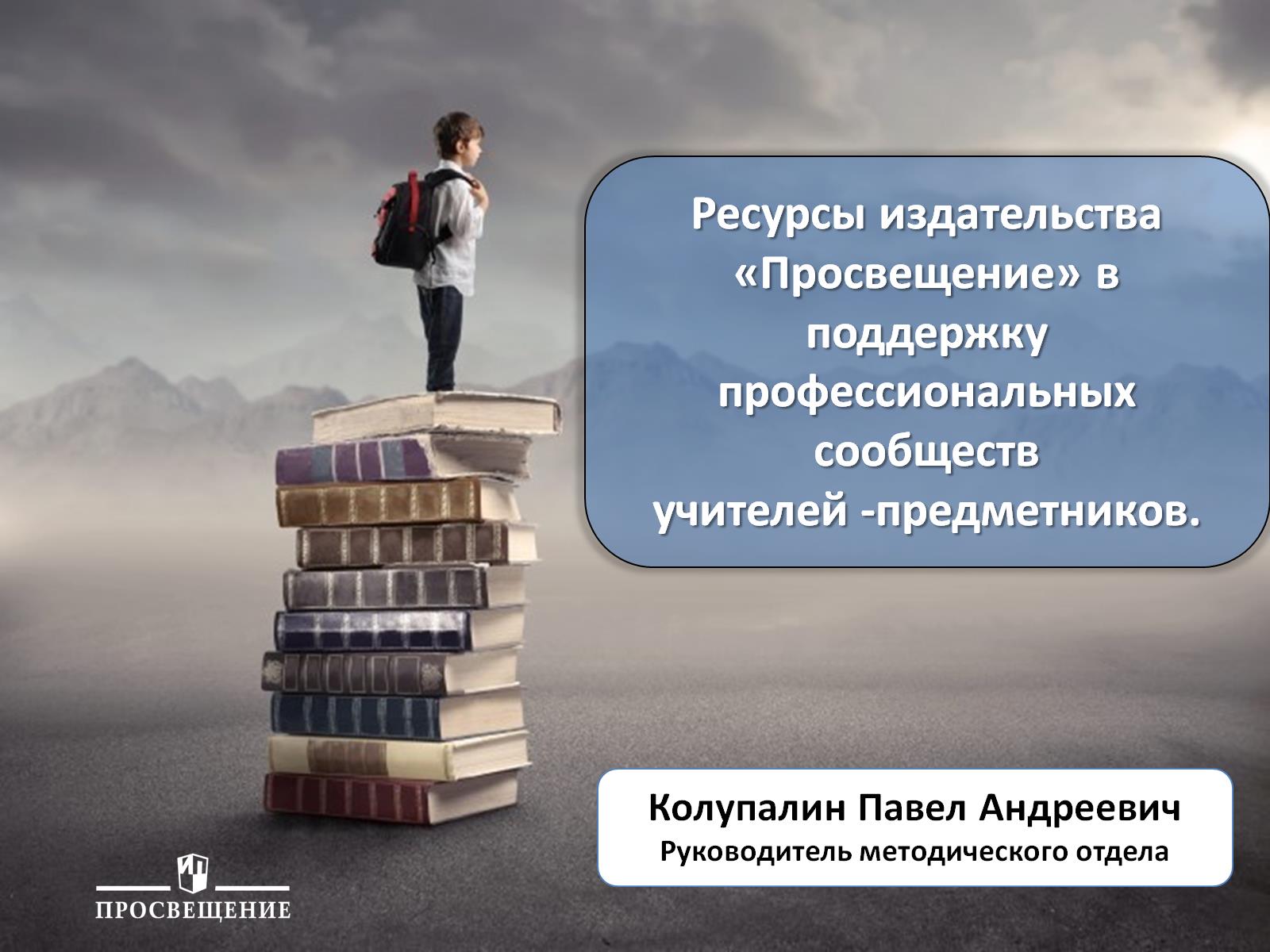 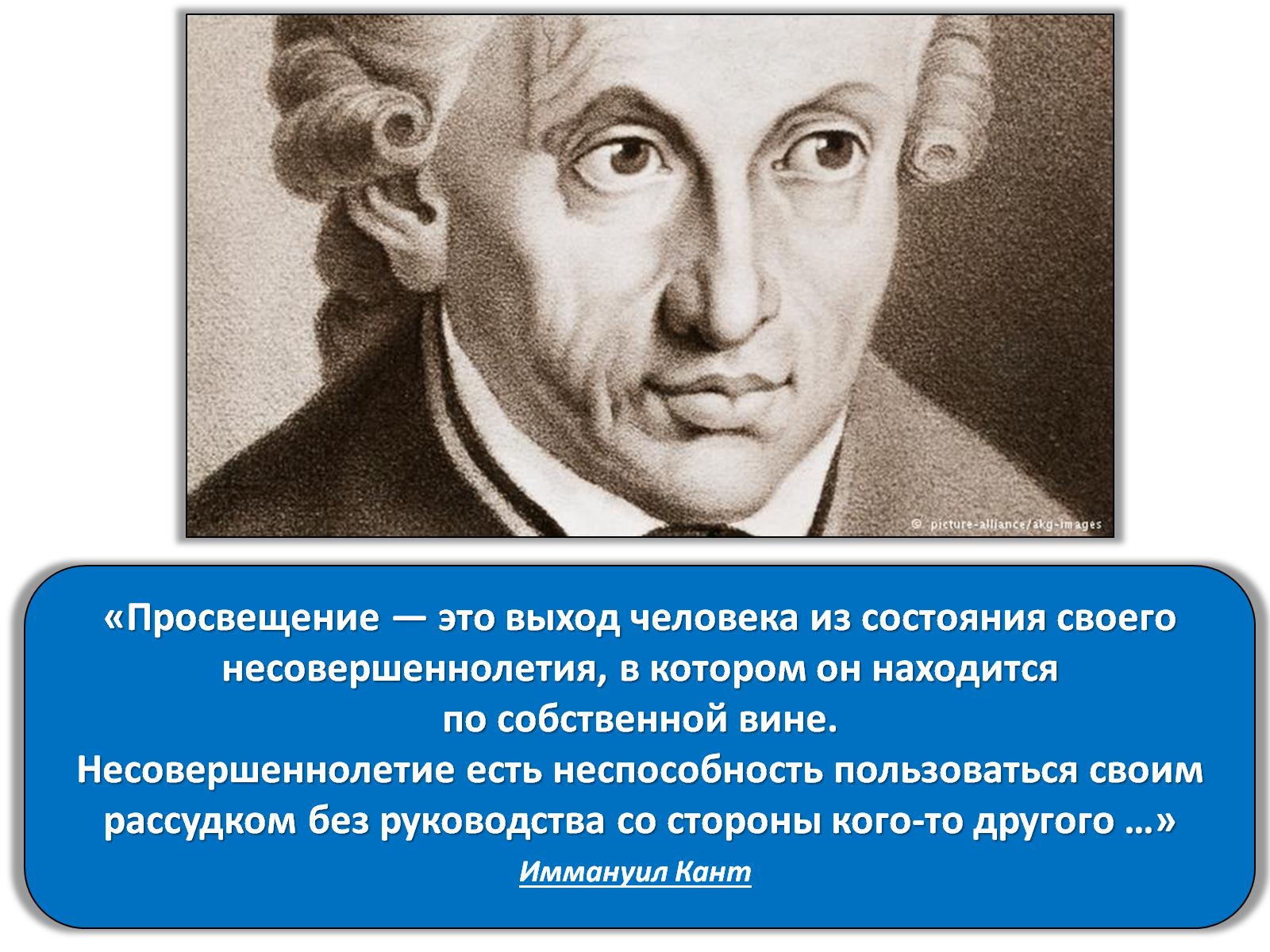 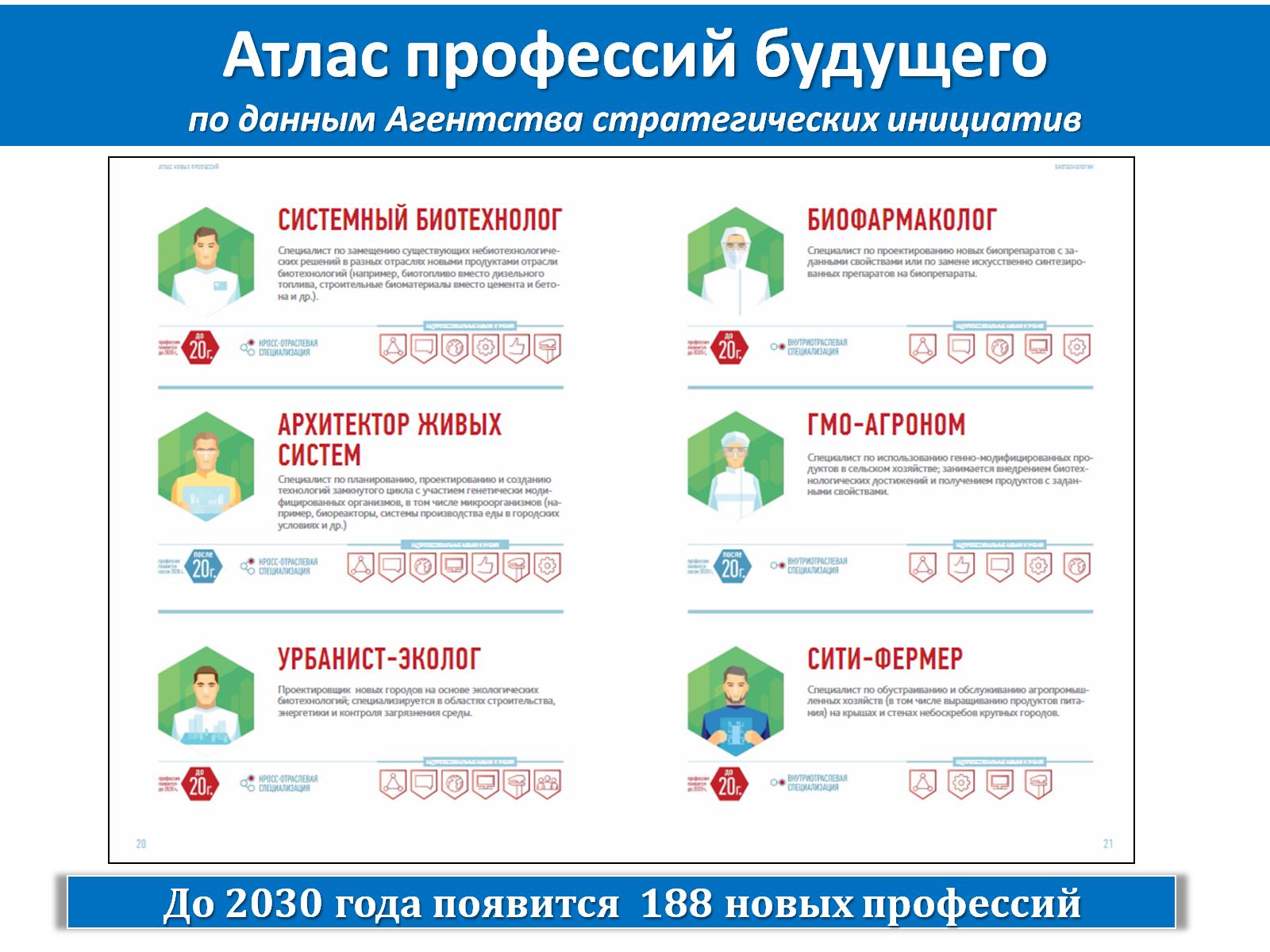 Атлас профессий будущегопо данным Агентства стратегических инициатив
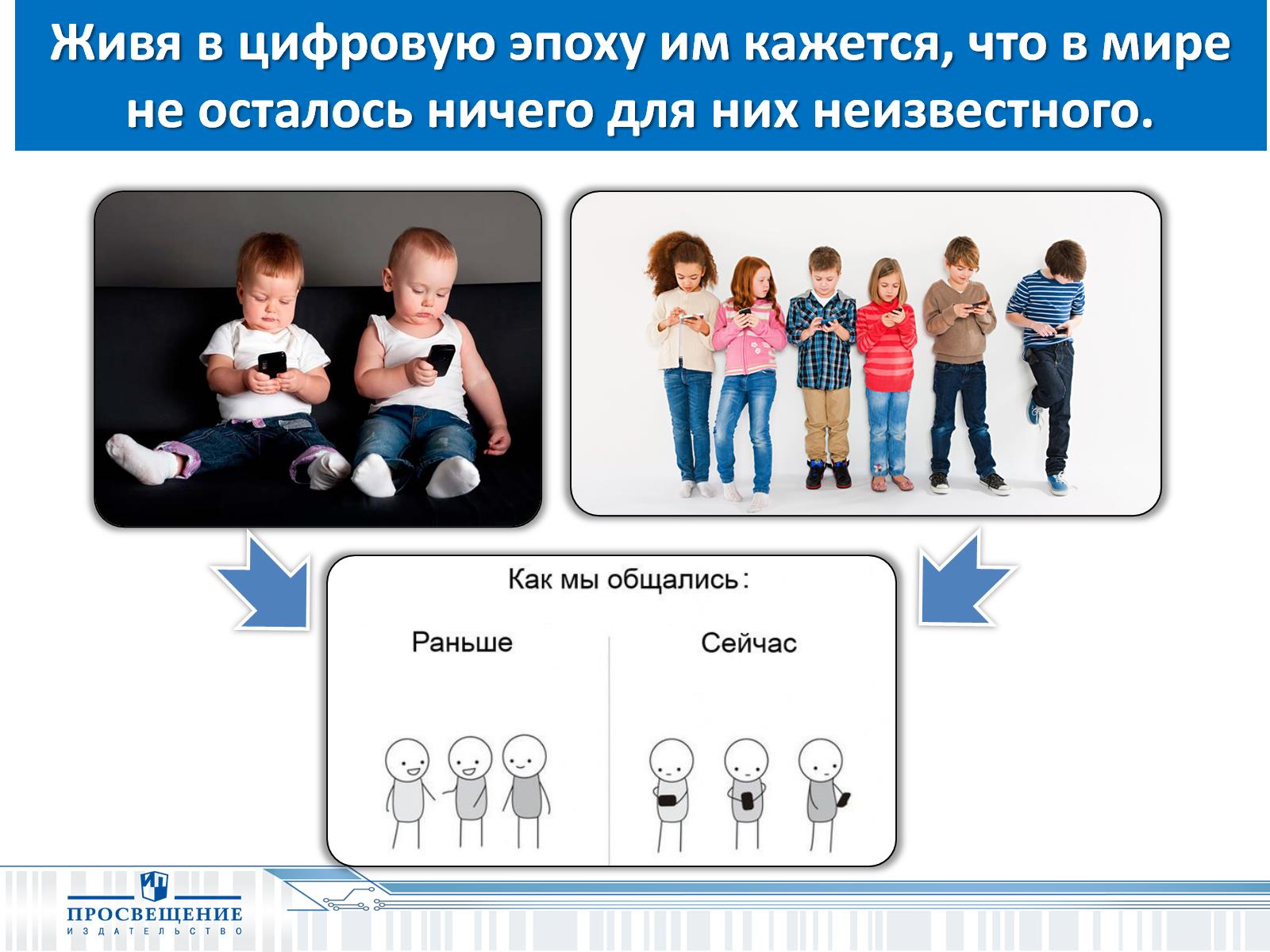 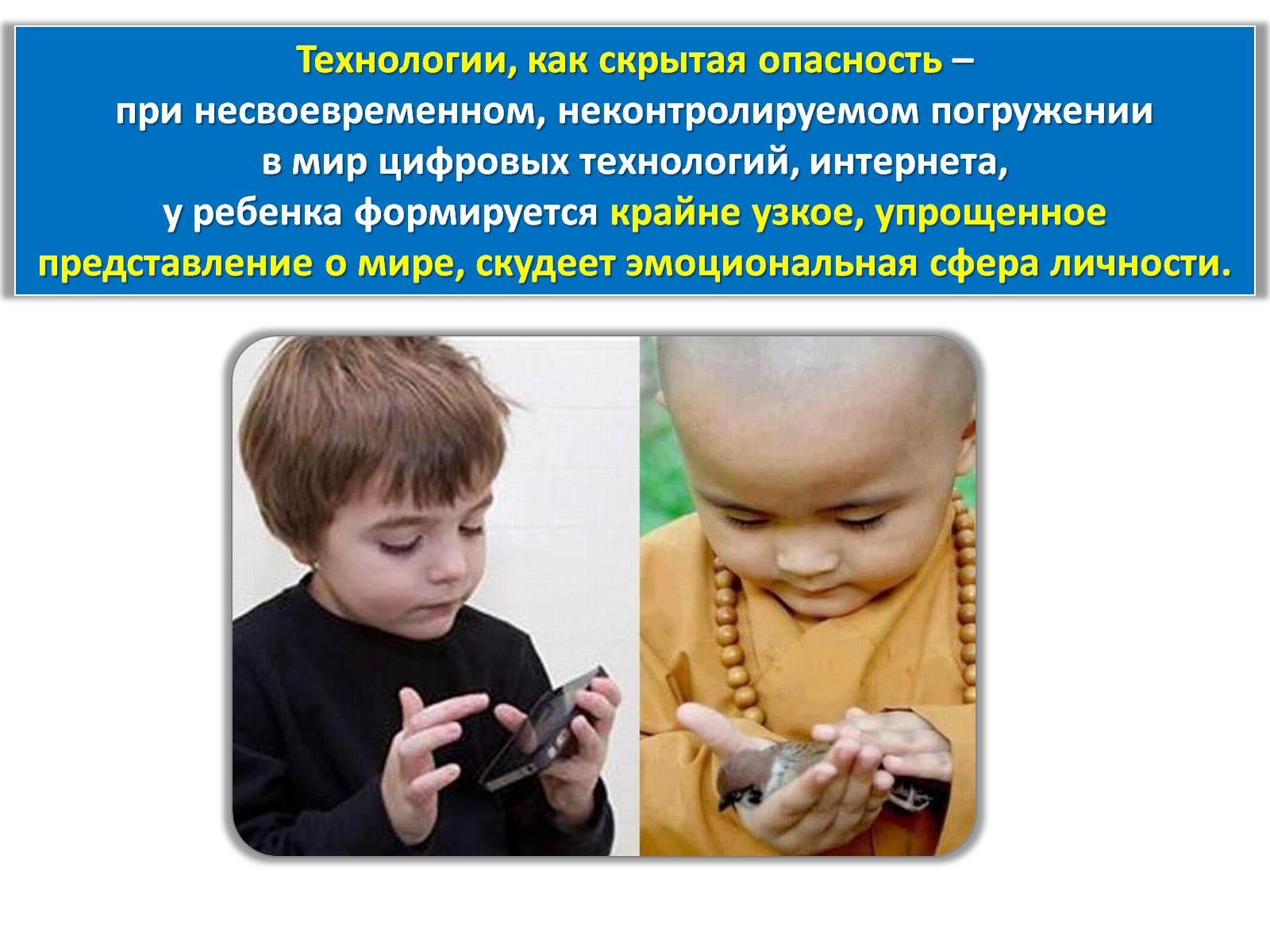 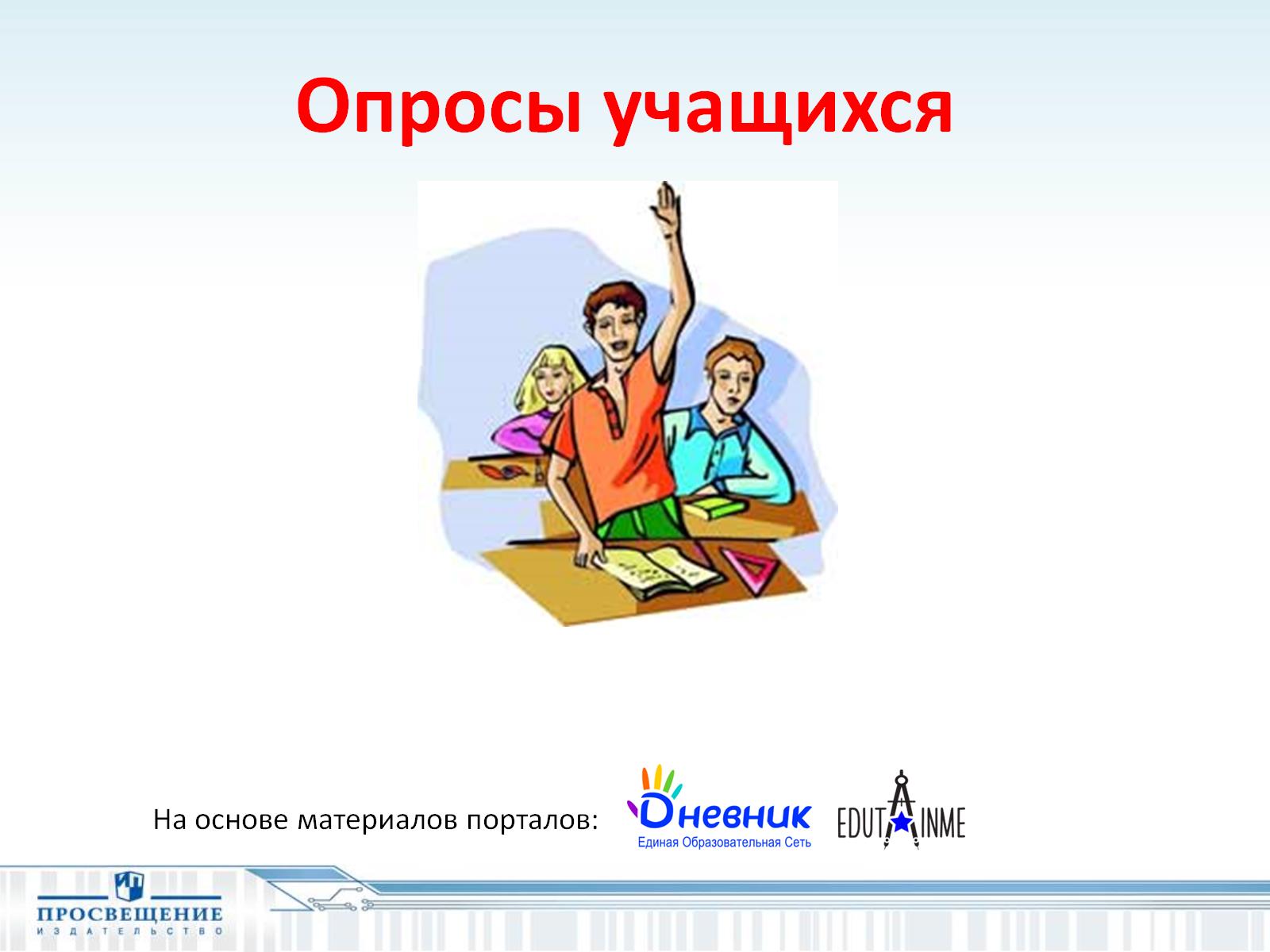 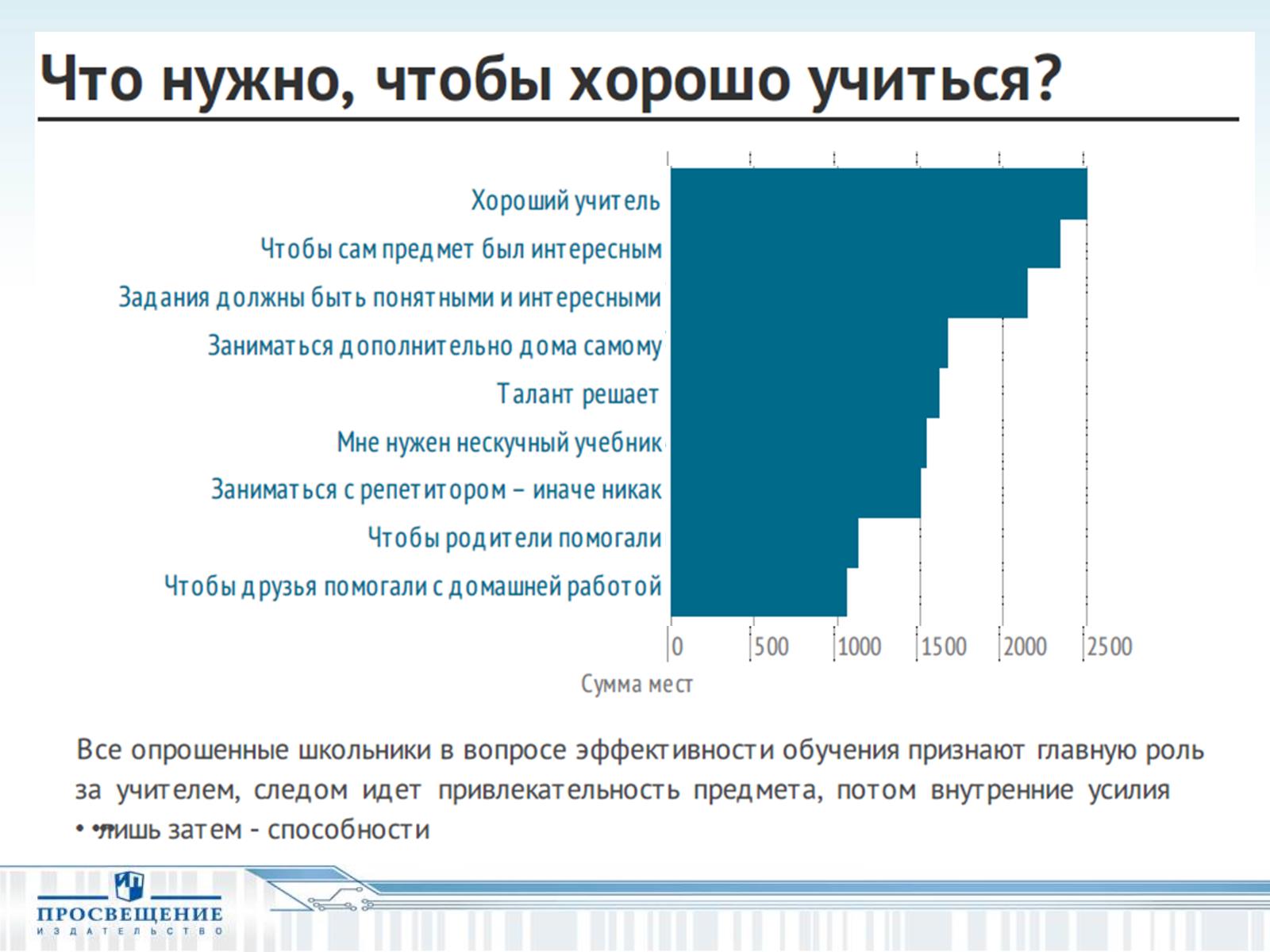 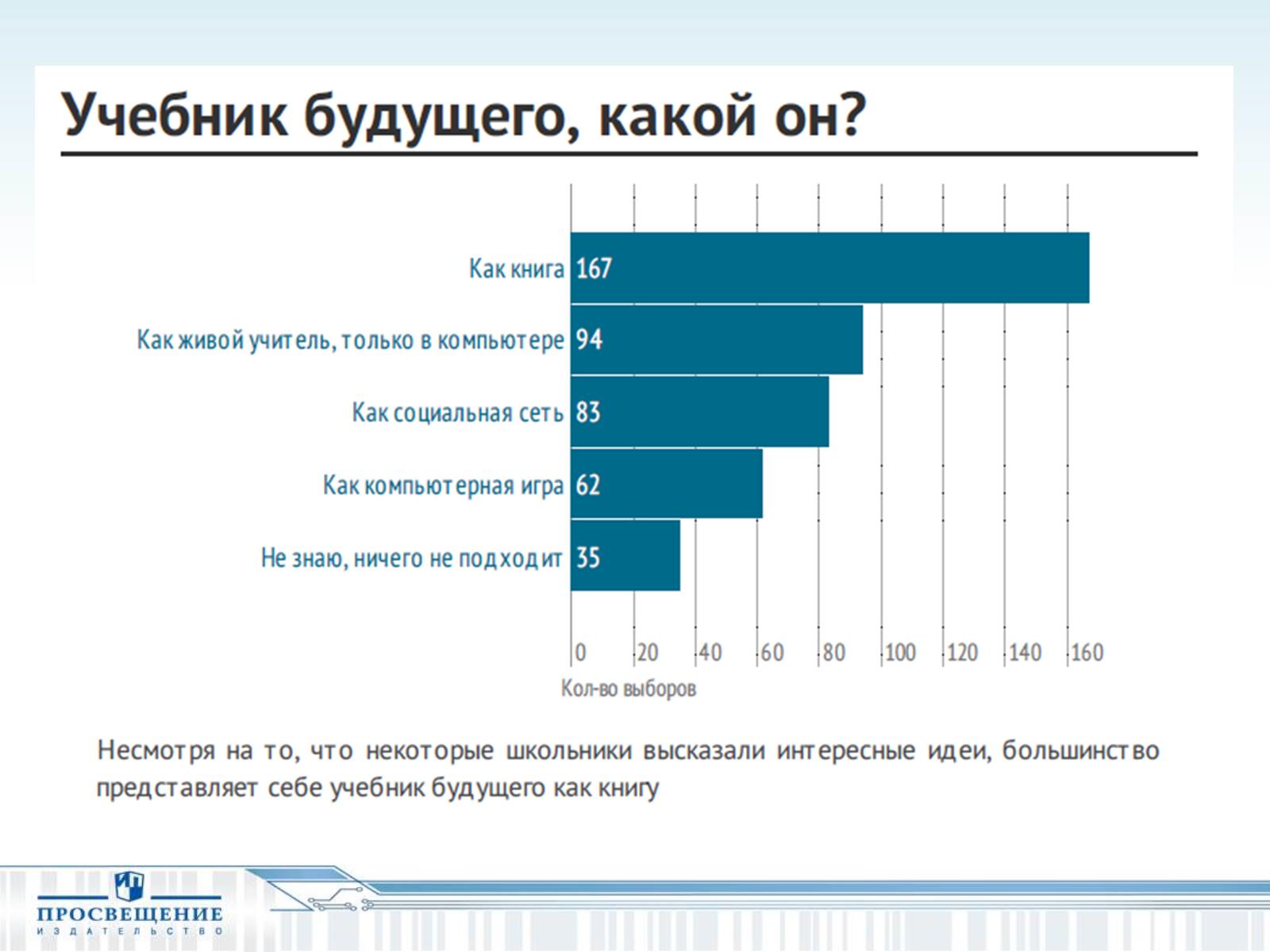 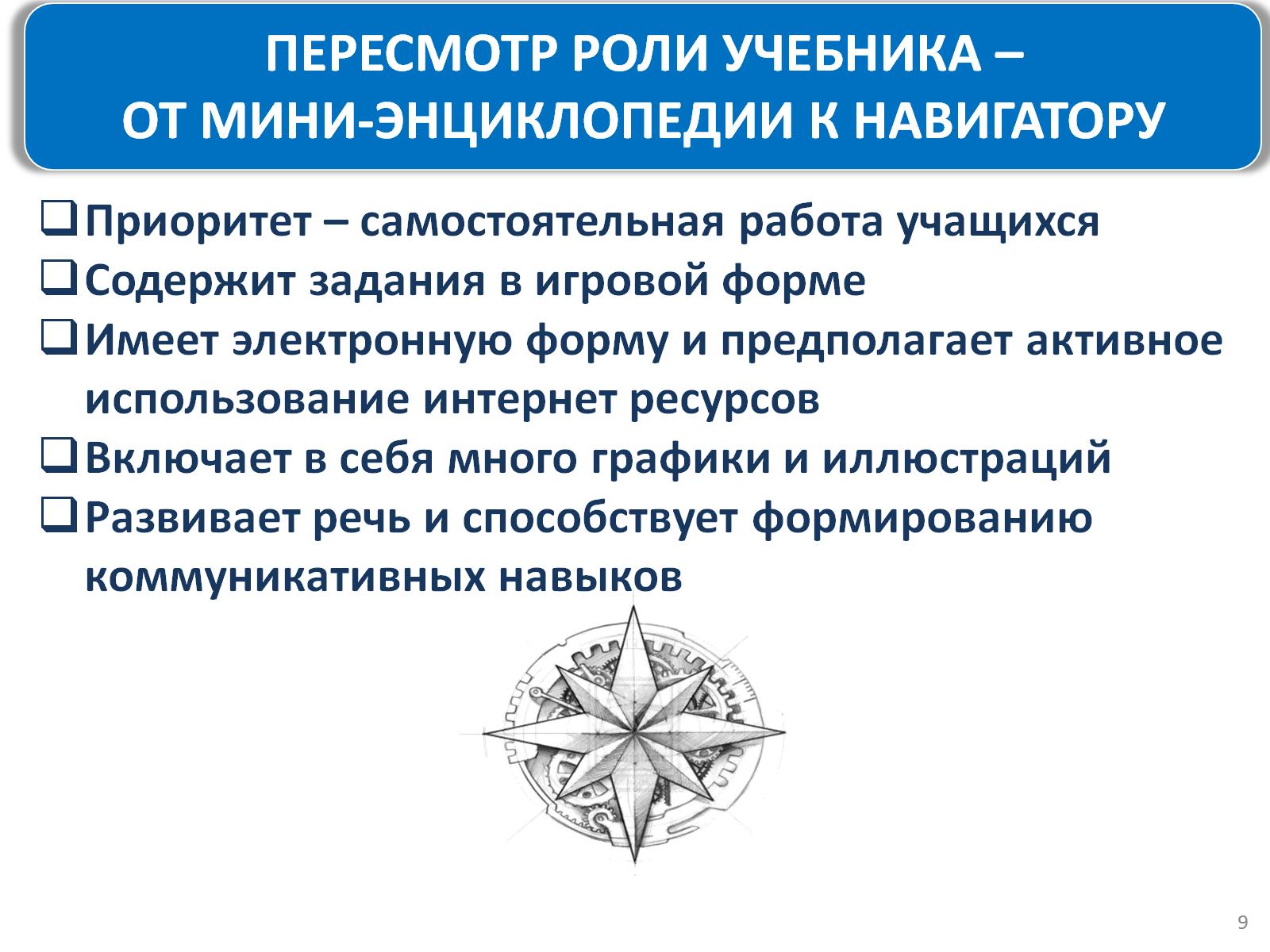 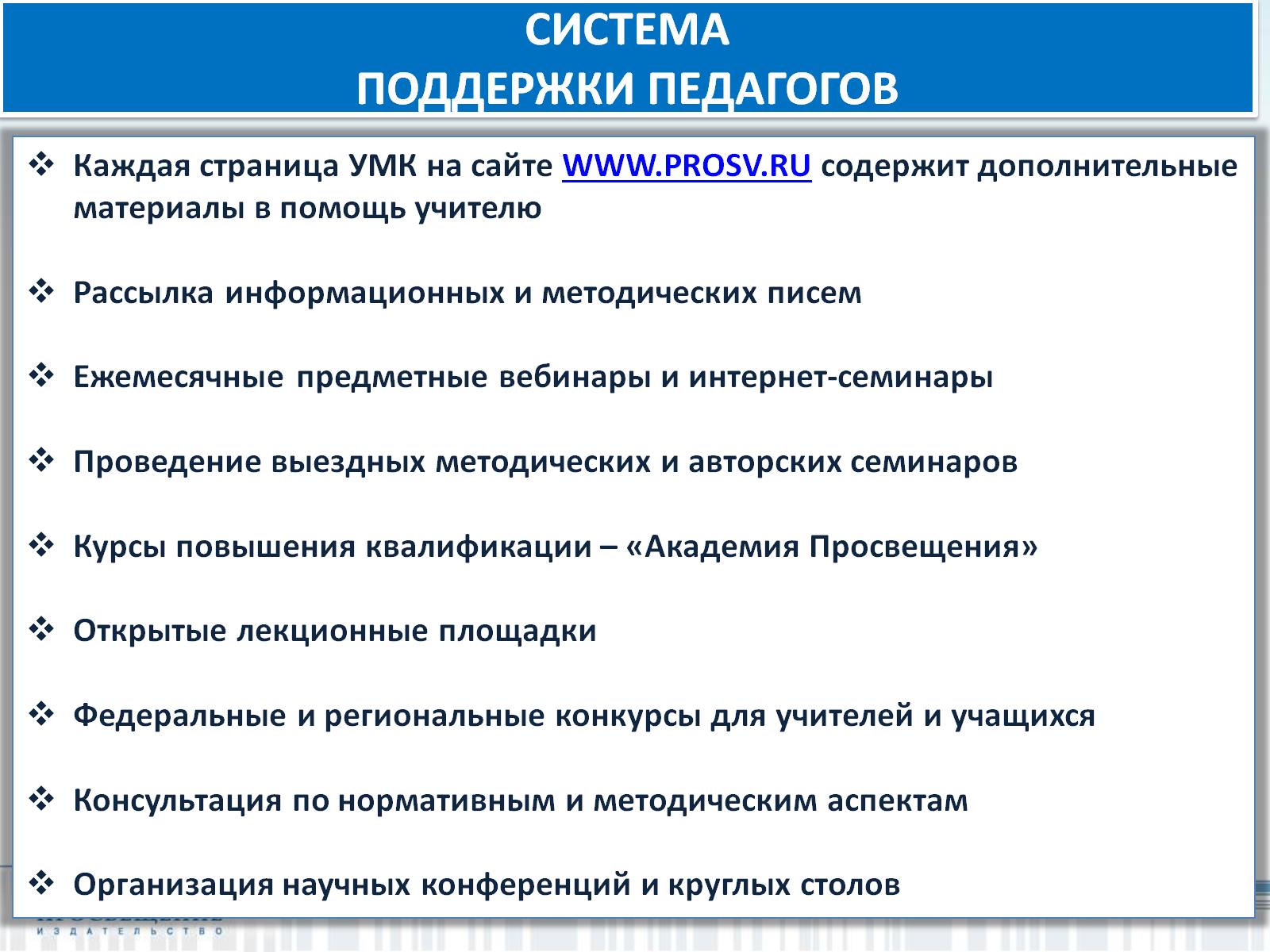 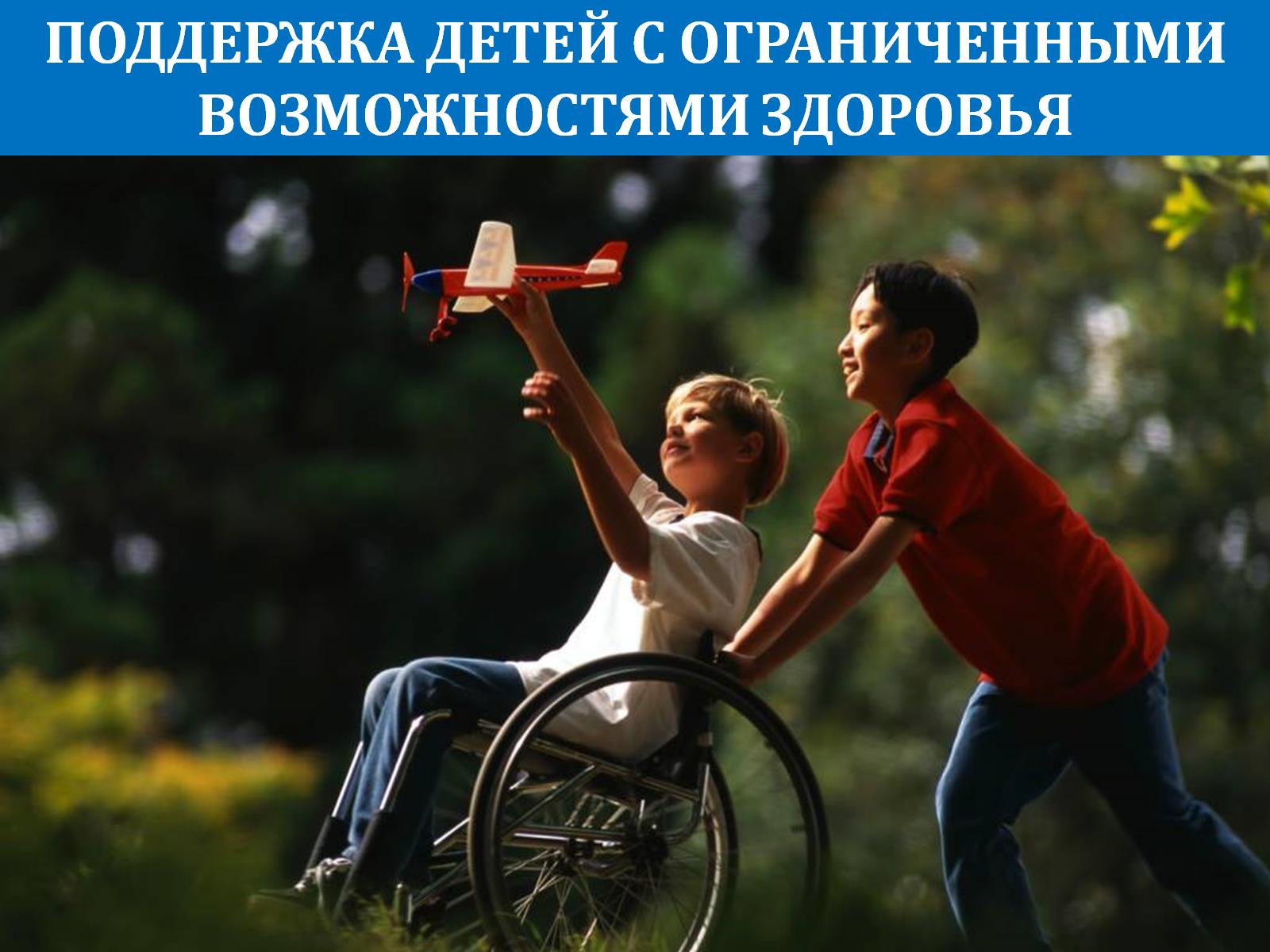 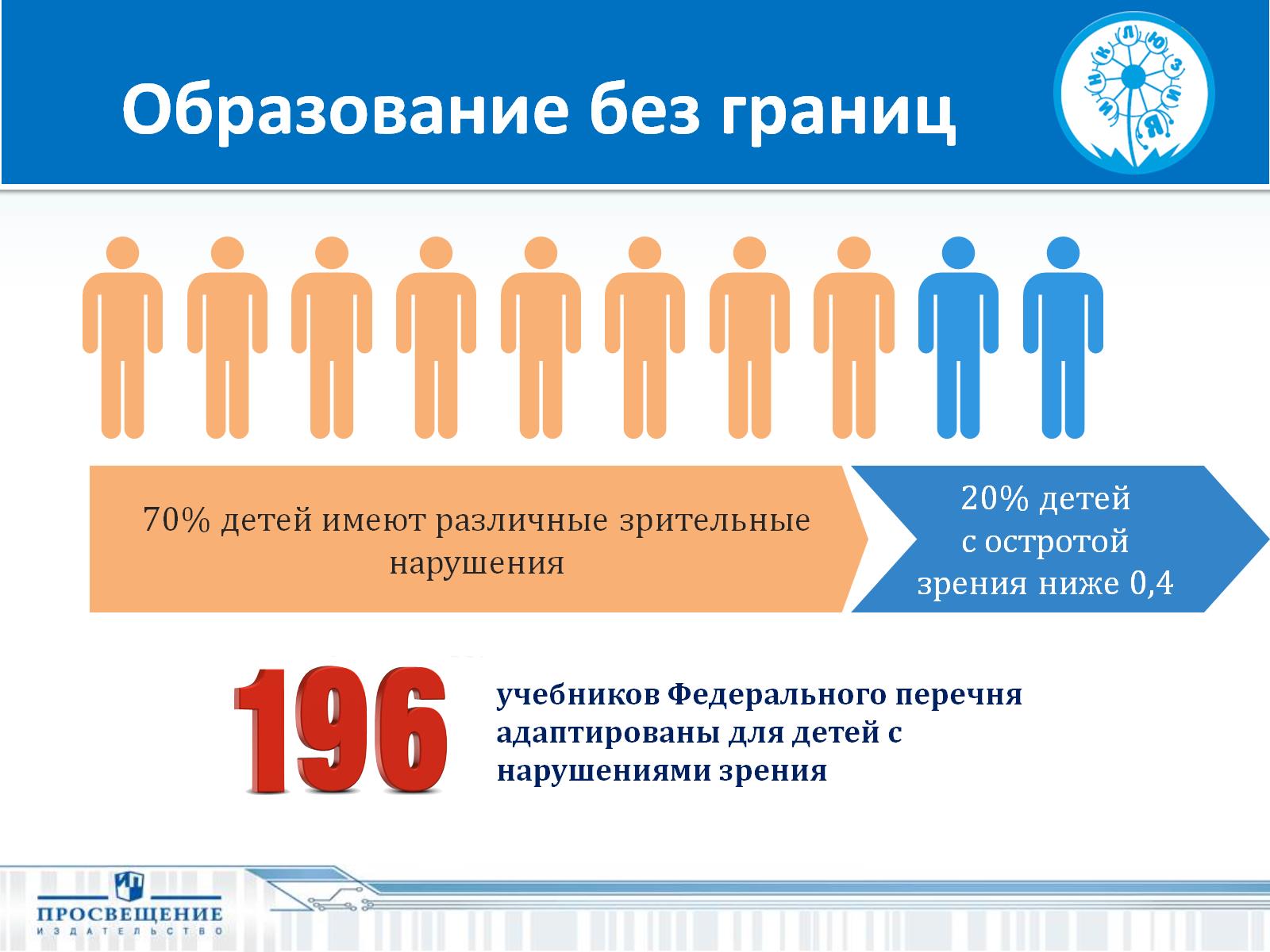 Образование без границ
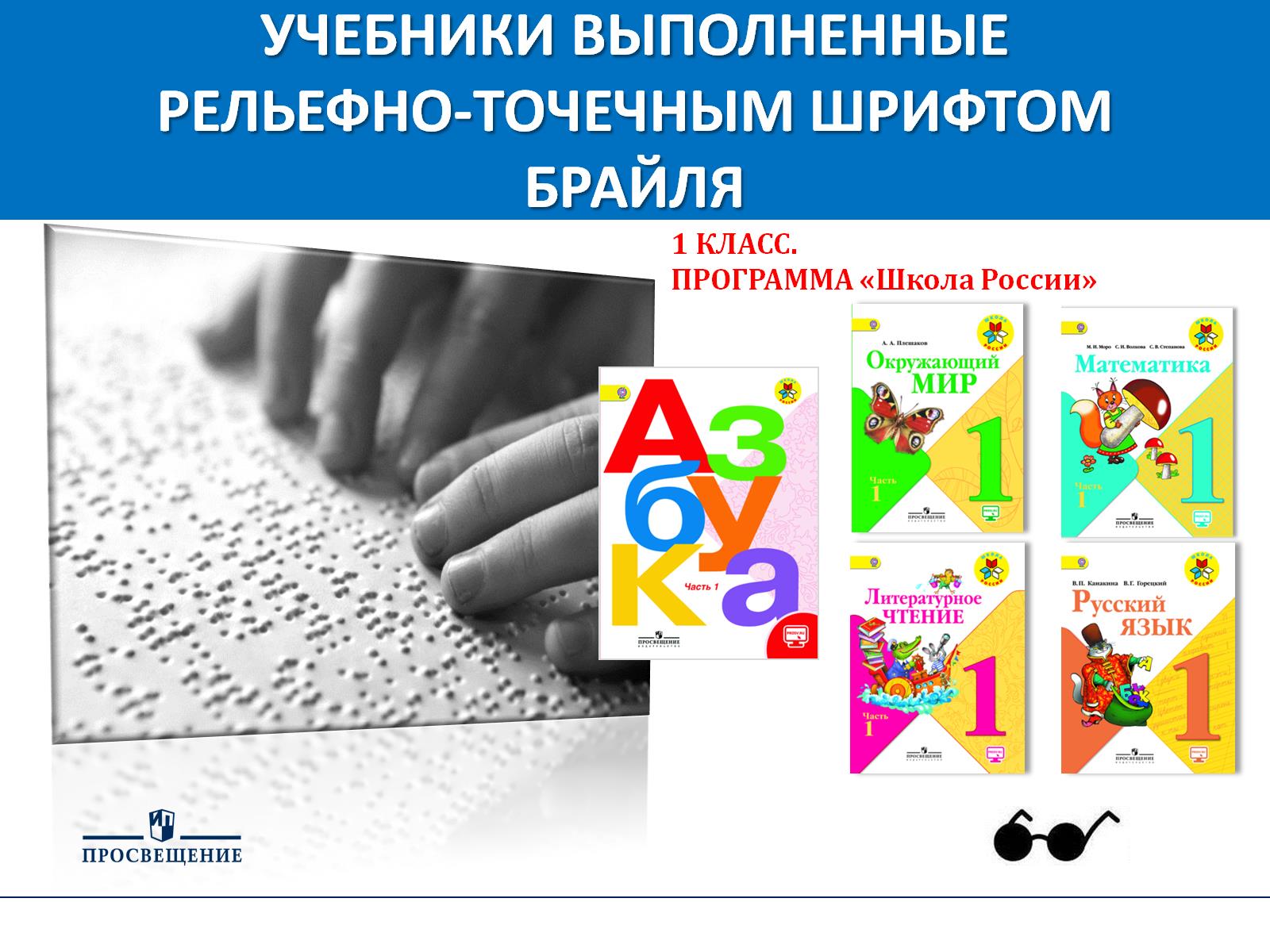 УЧЕБНИКИ ВЫПОЛНЕННЫЕ РЕЛЬЕФНО-ТОЧЕЧНЫМ ШРИФТОМБРАЙЛЯ
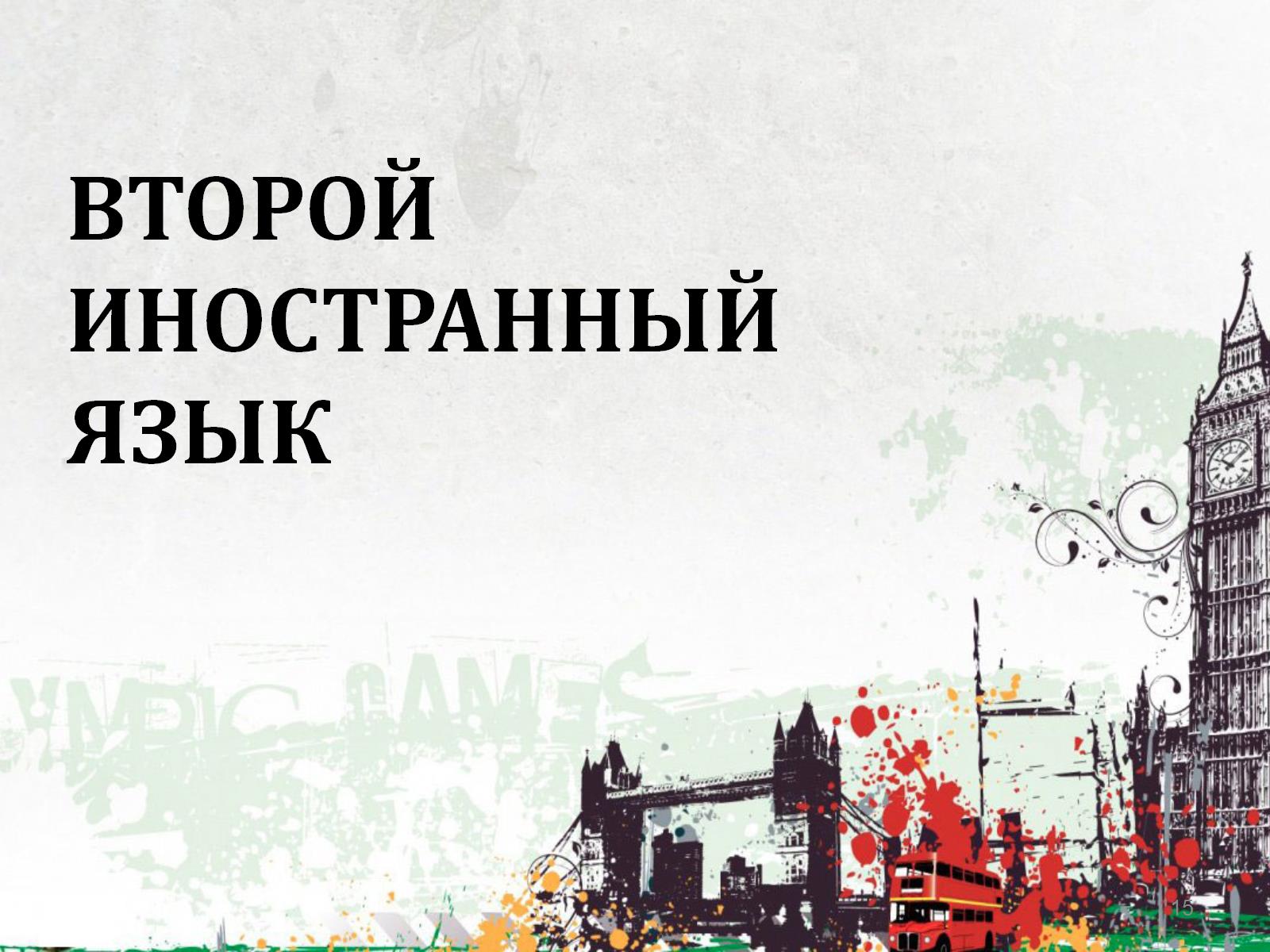 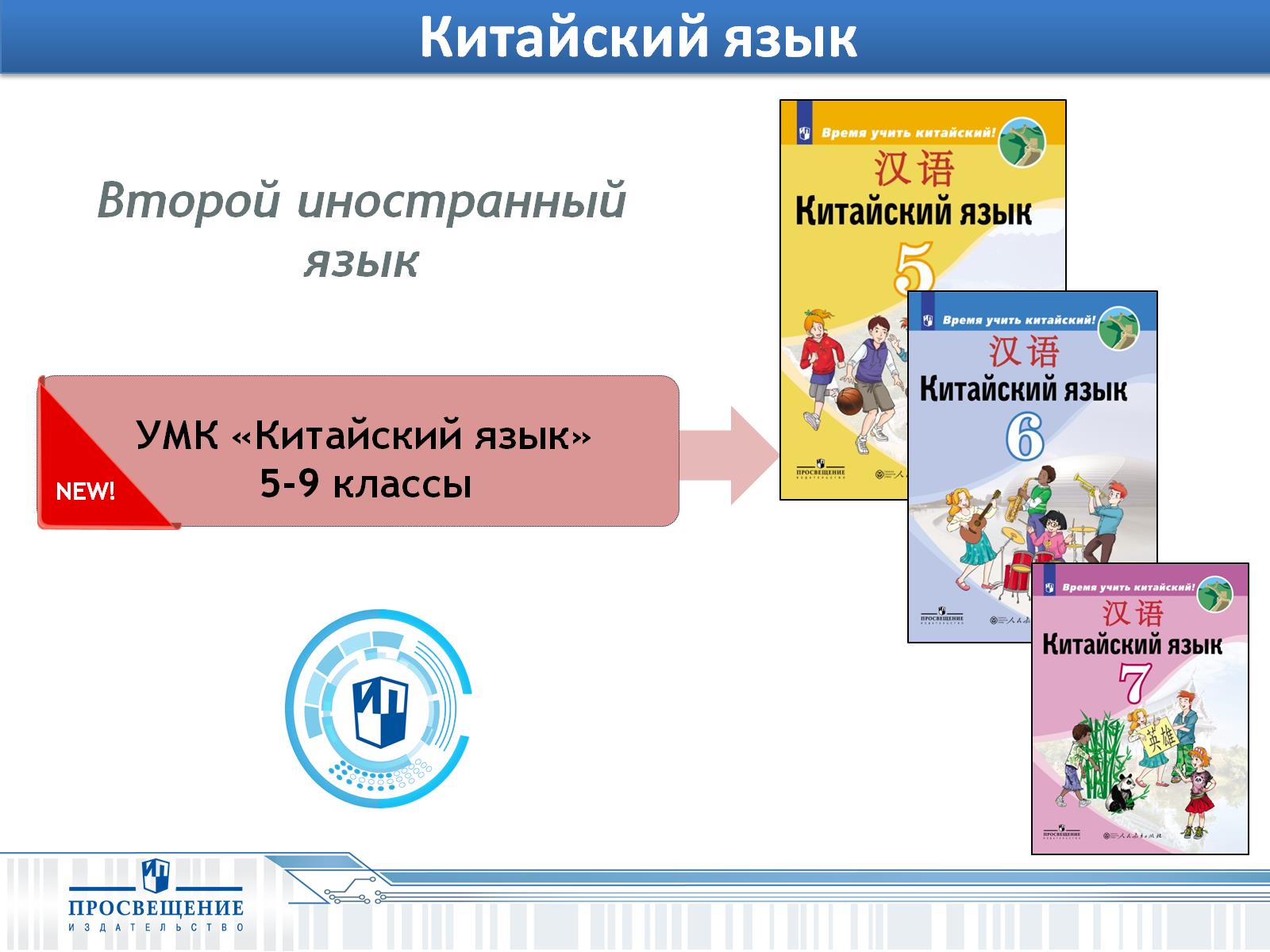 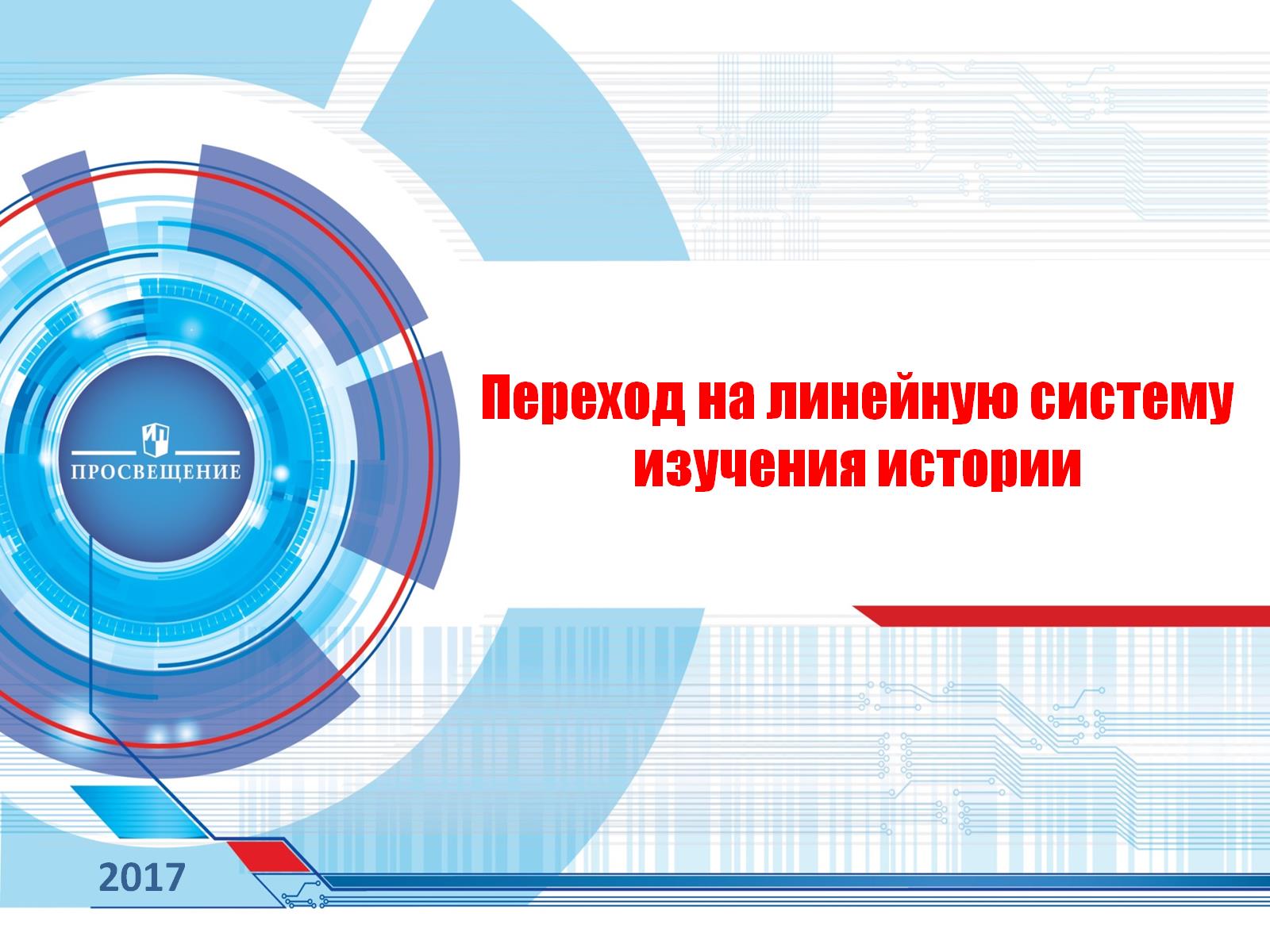 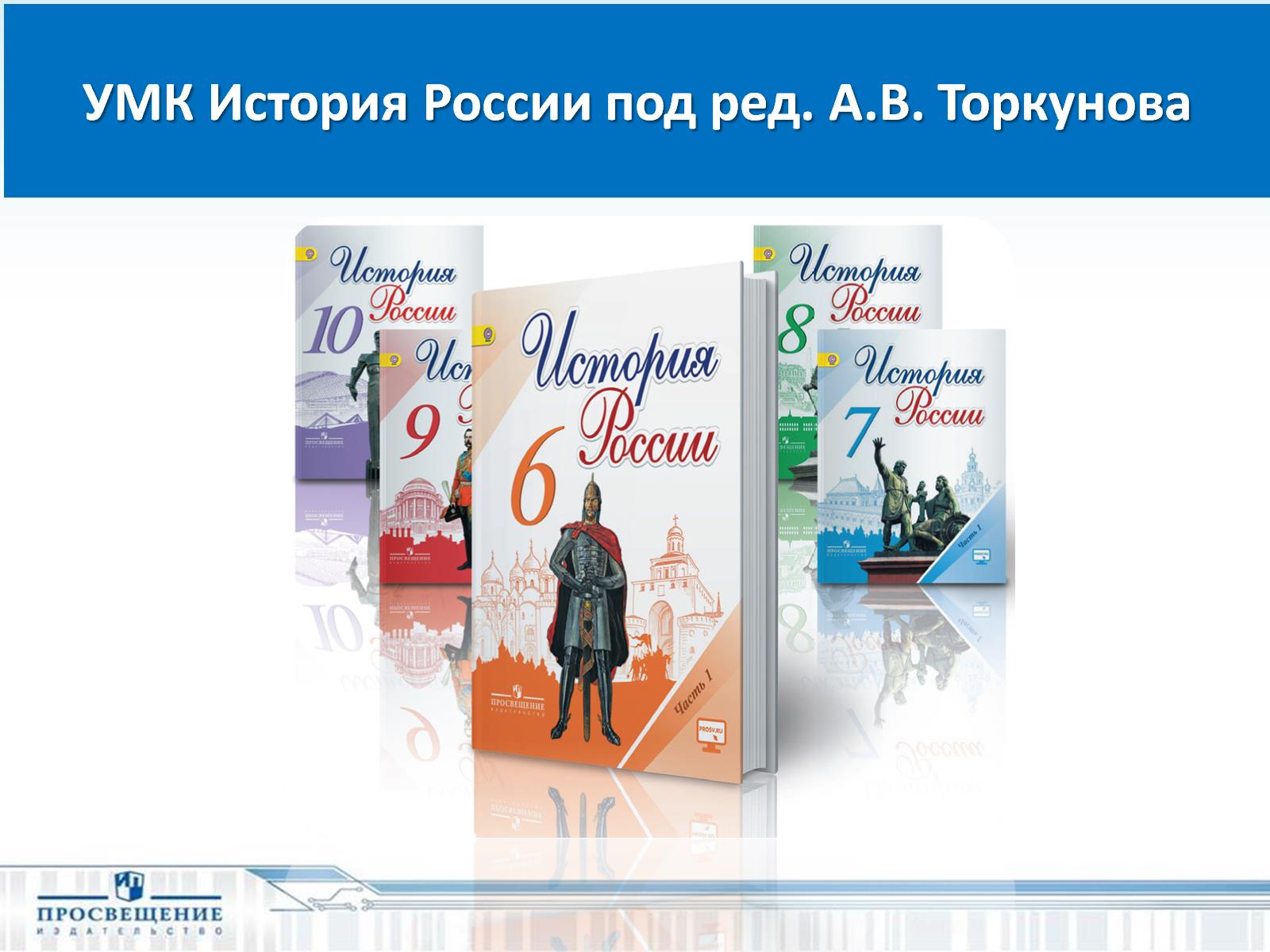 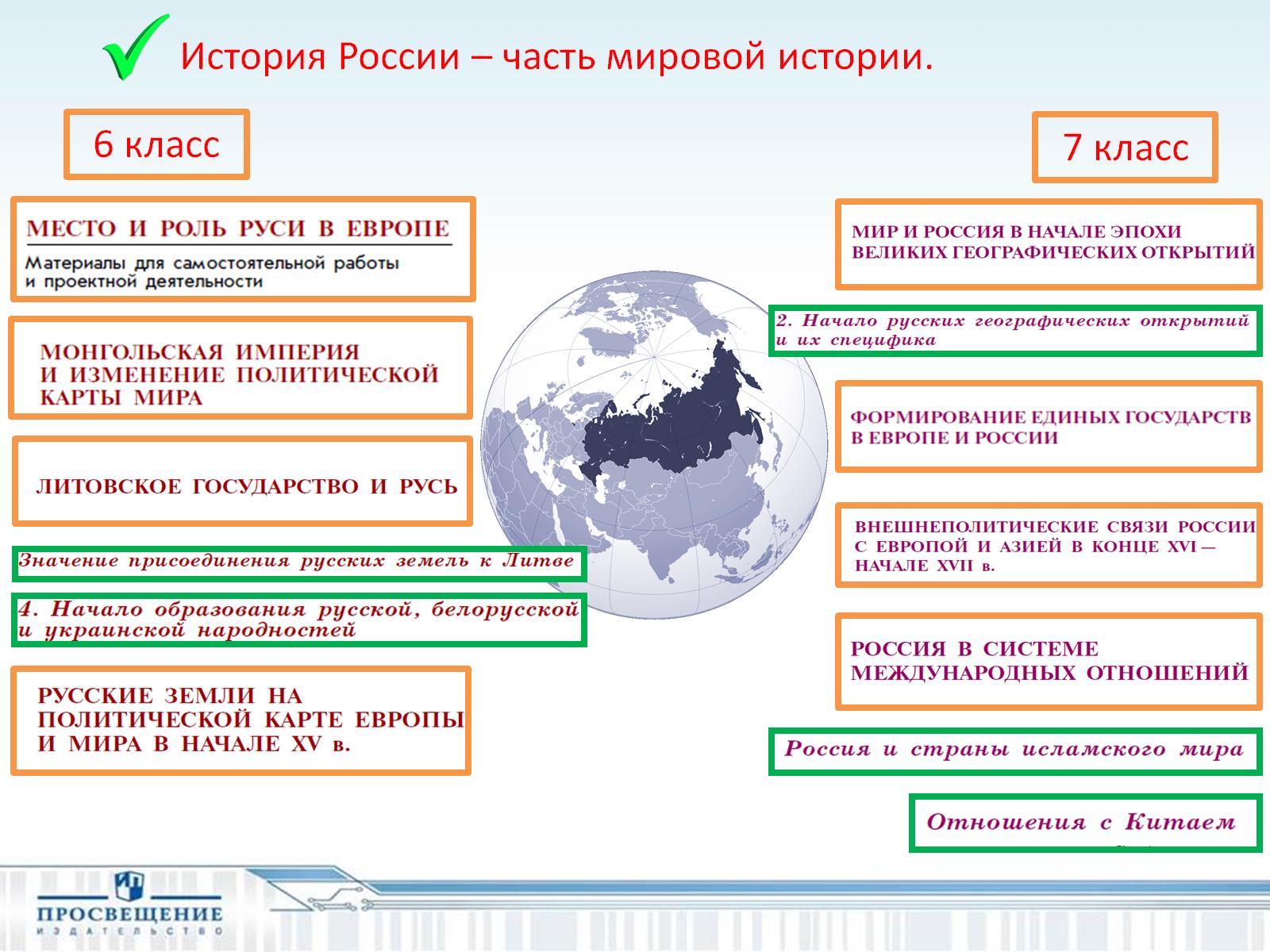 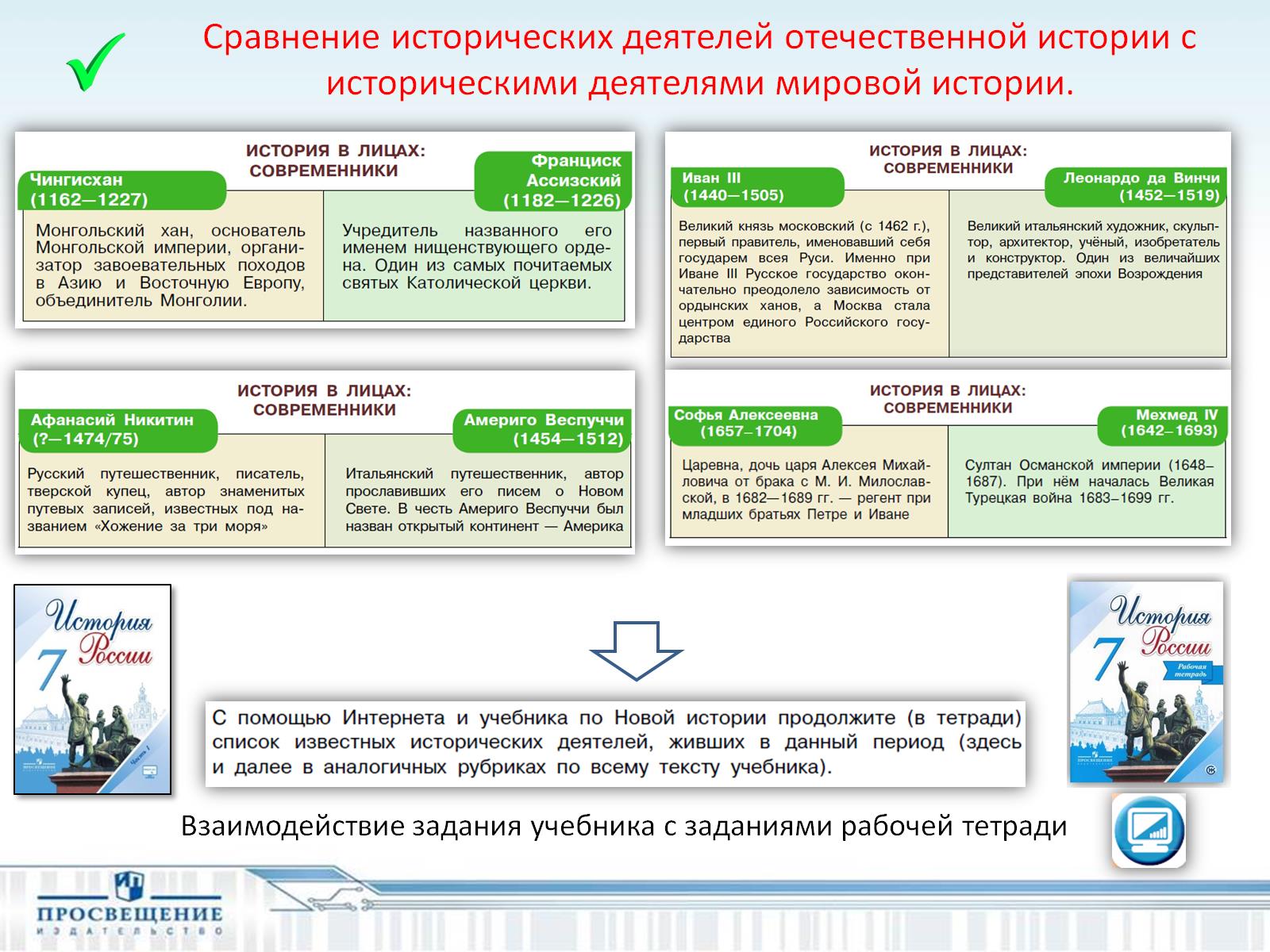 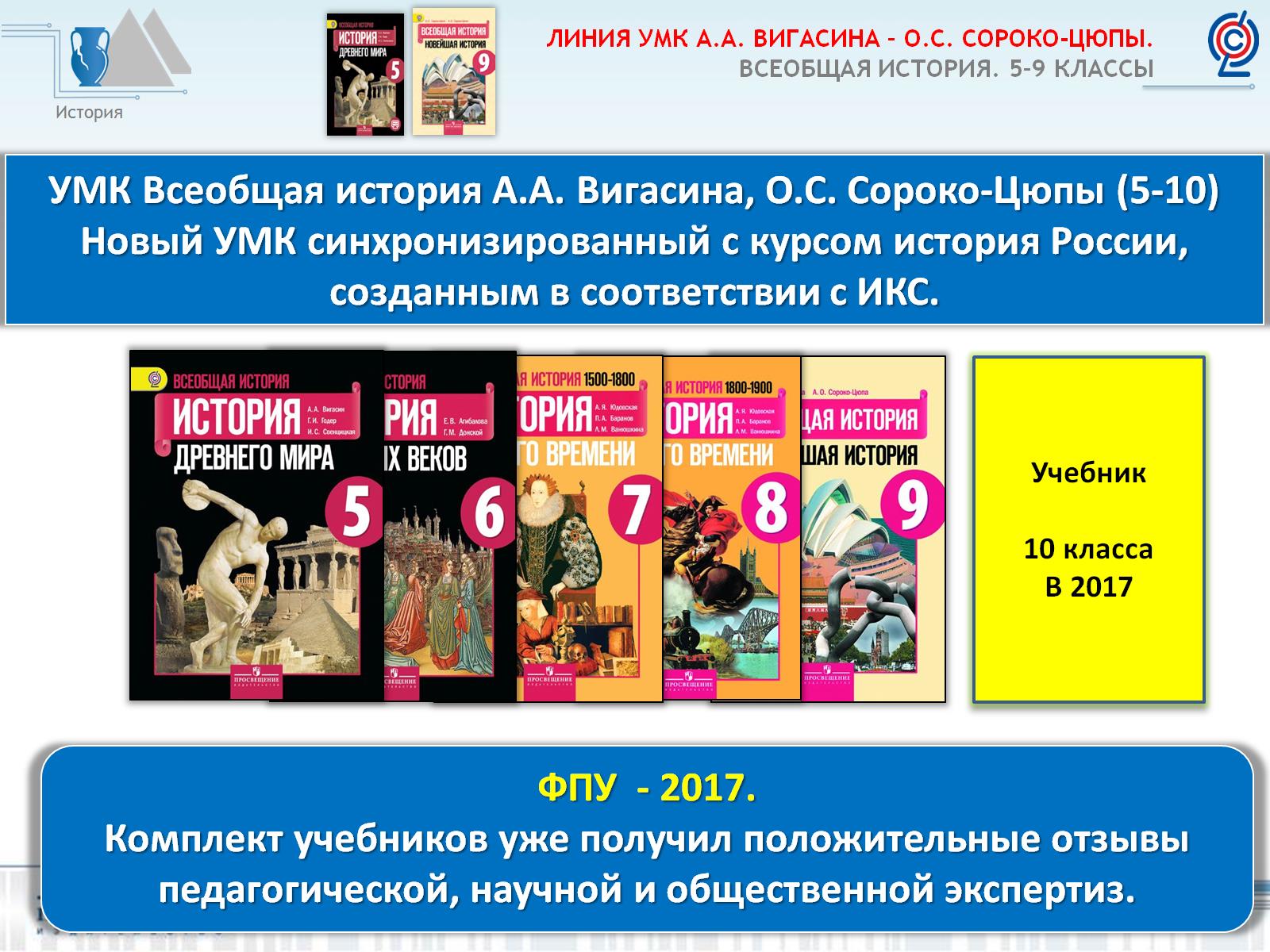 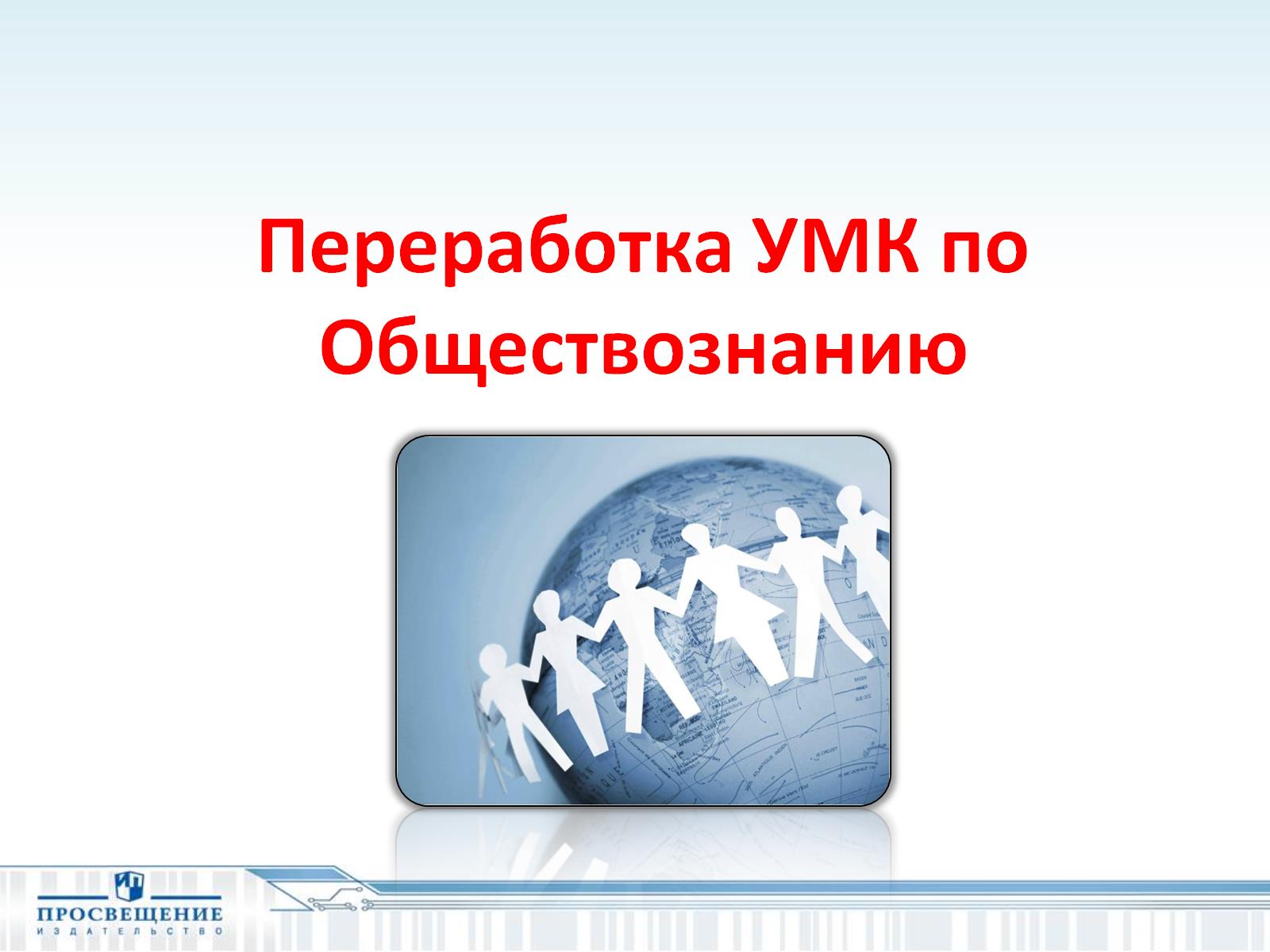 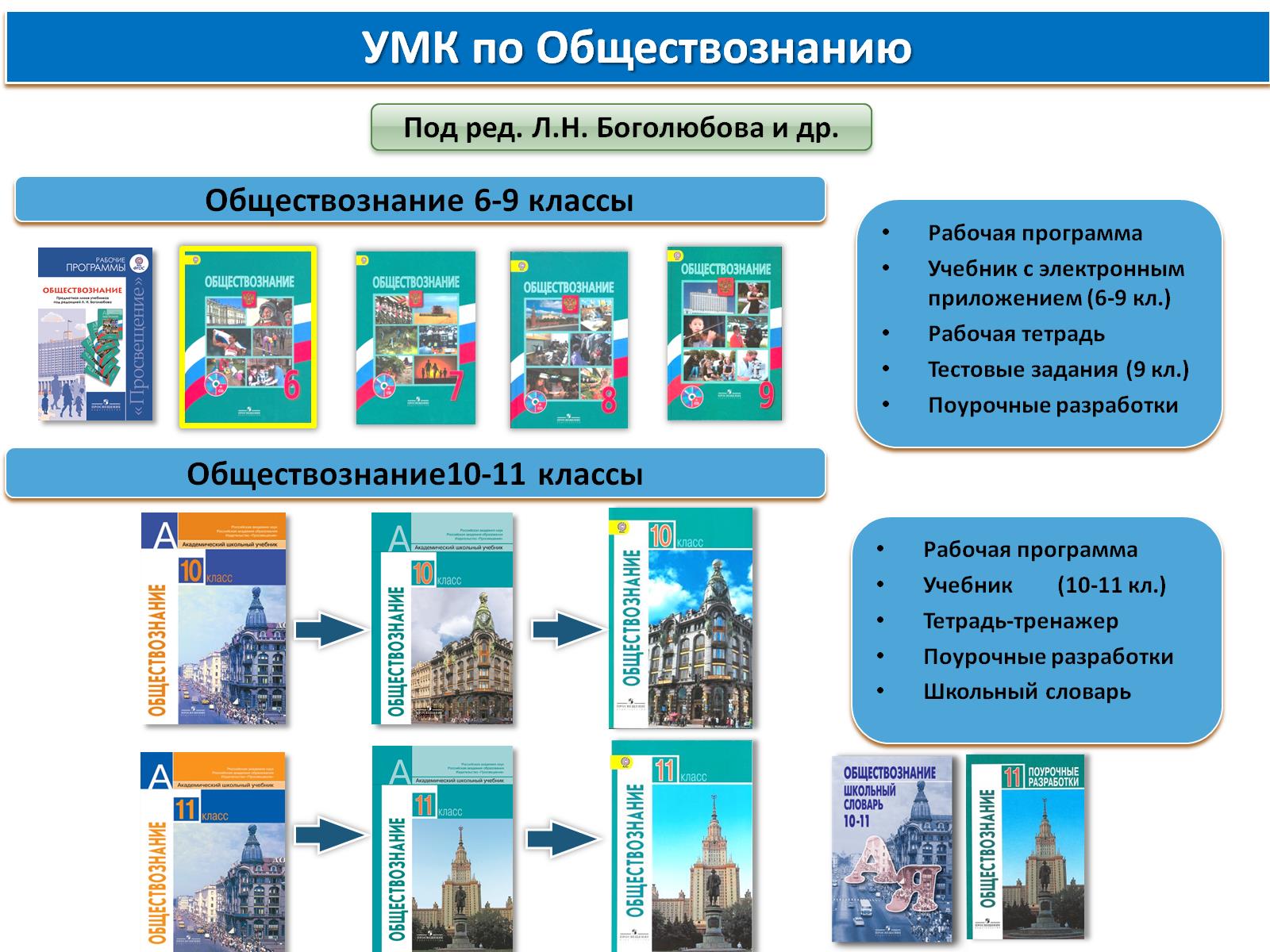 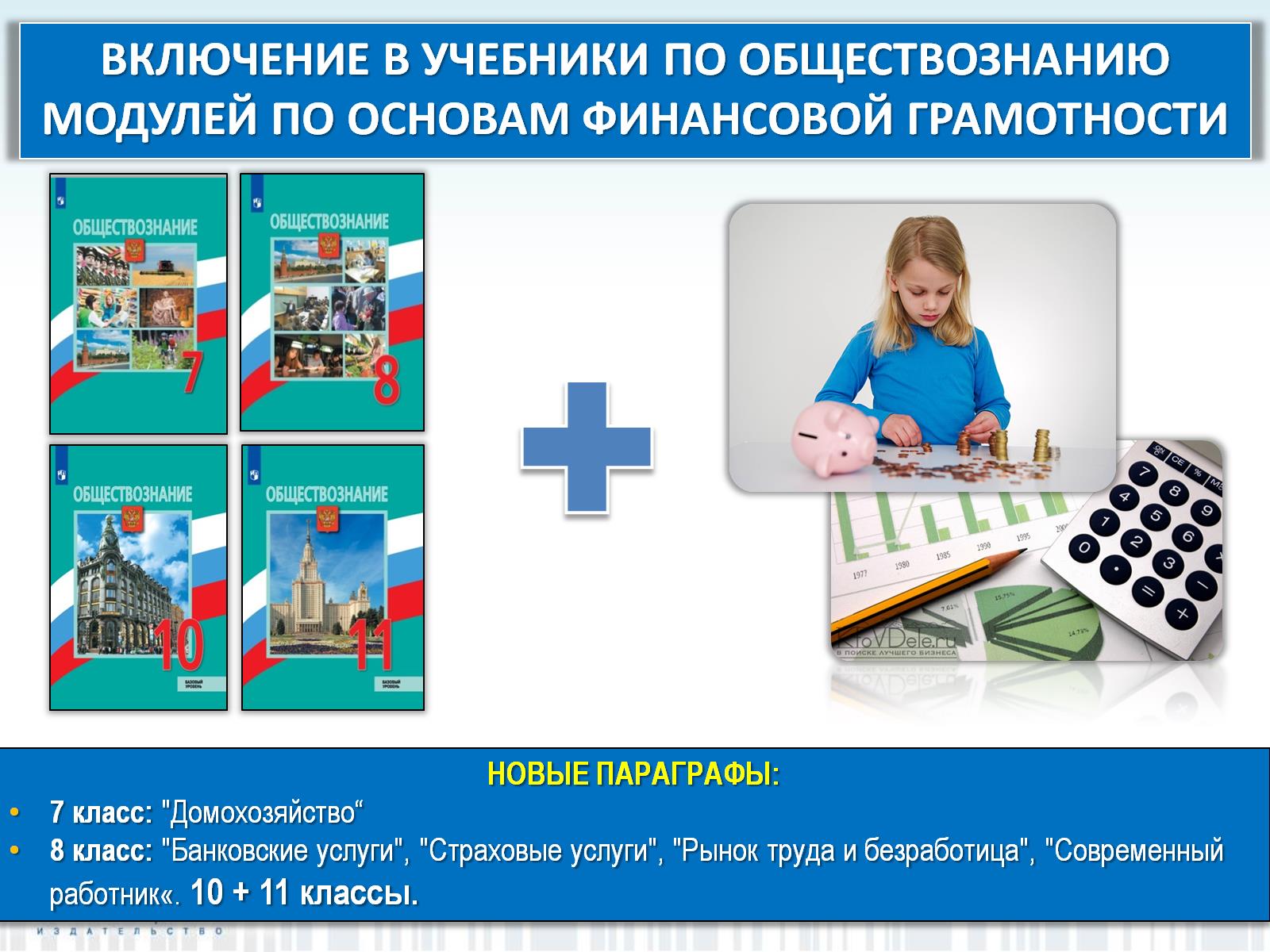 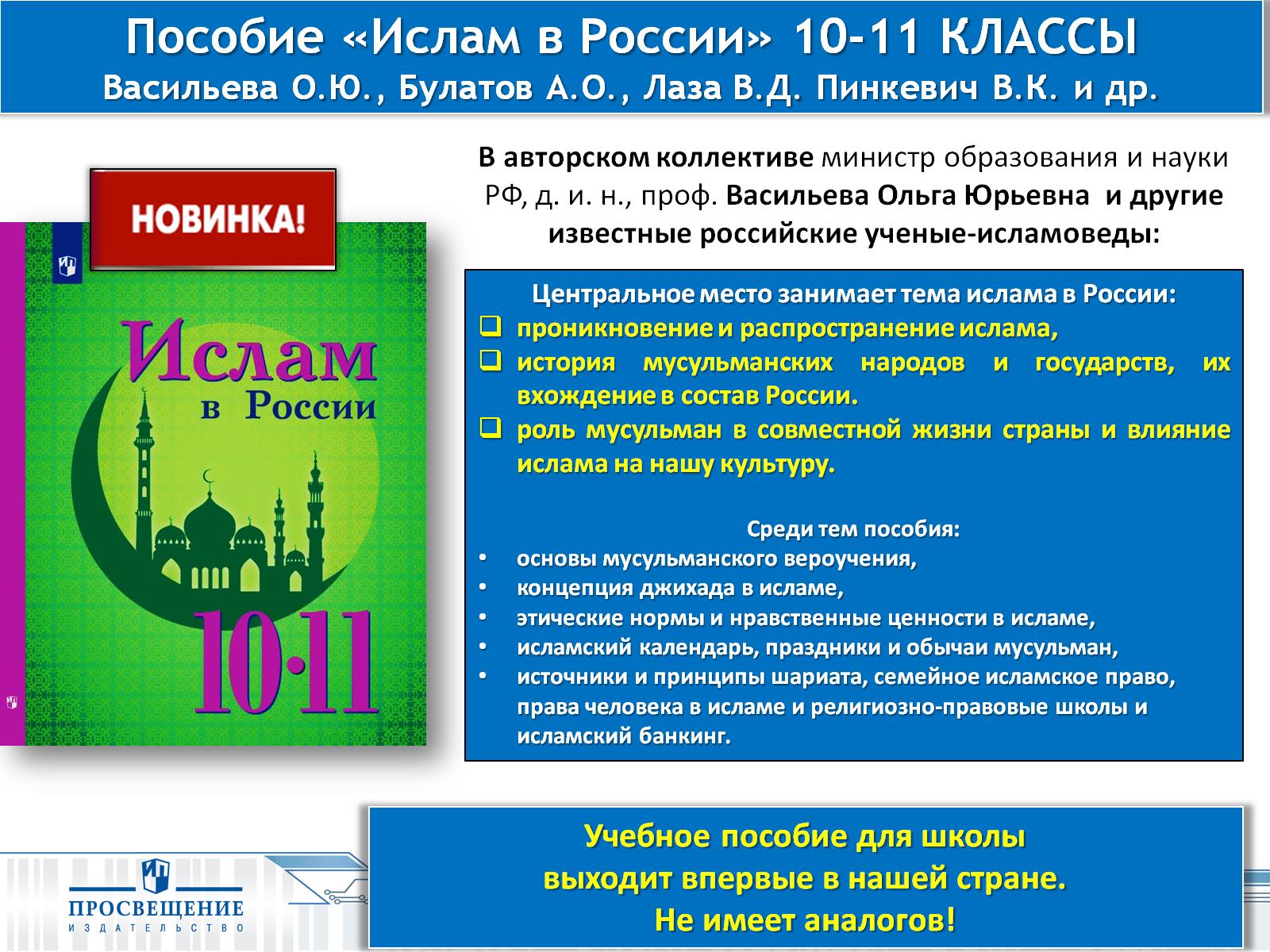 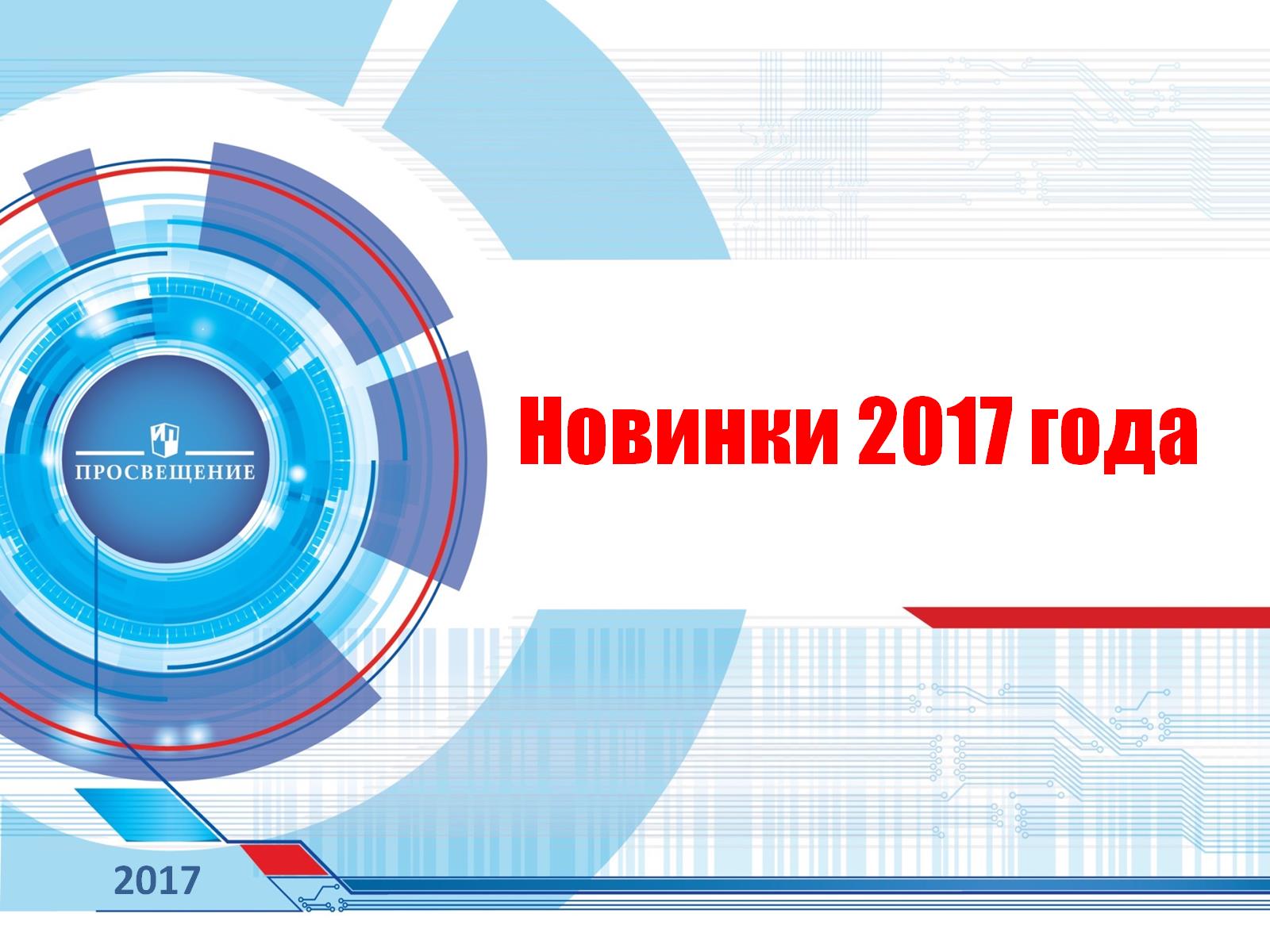 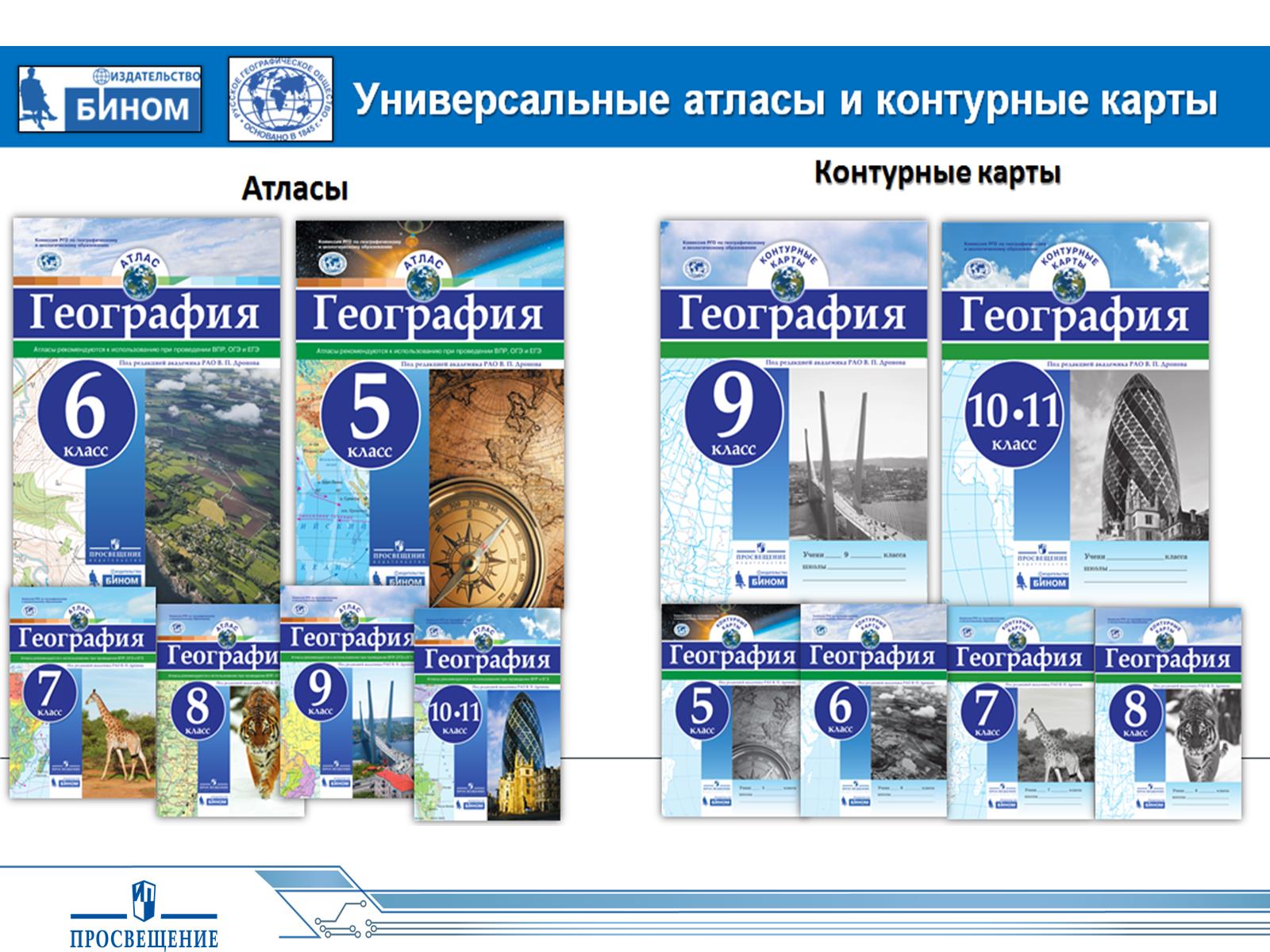 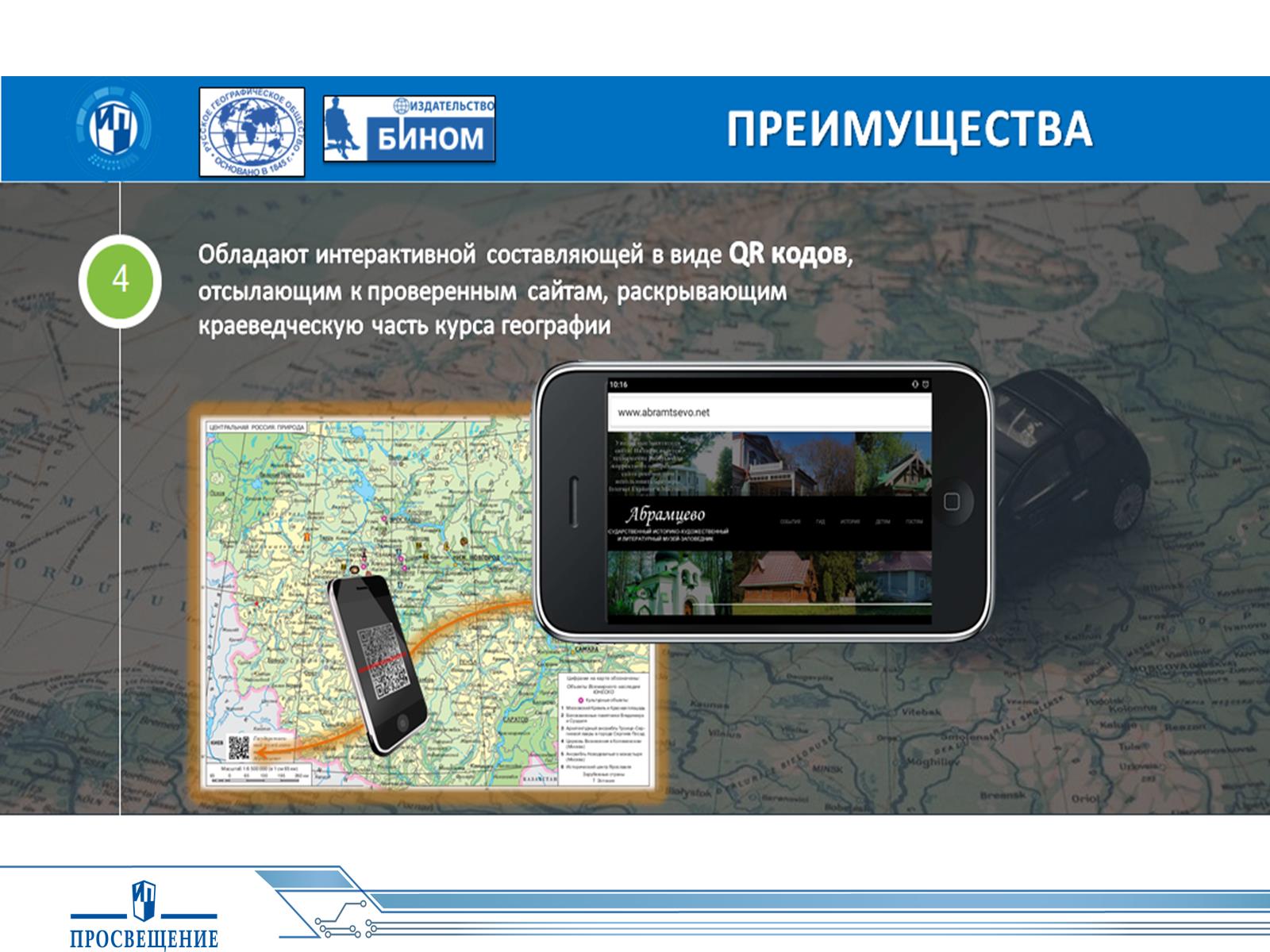 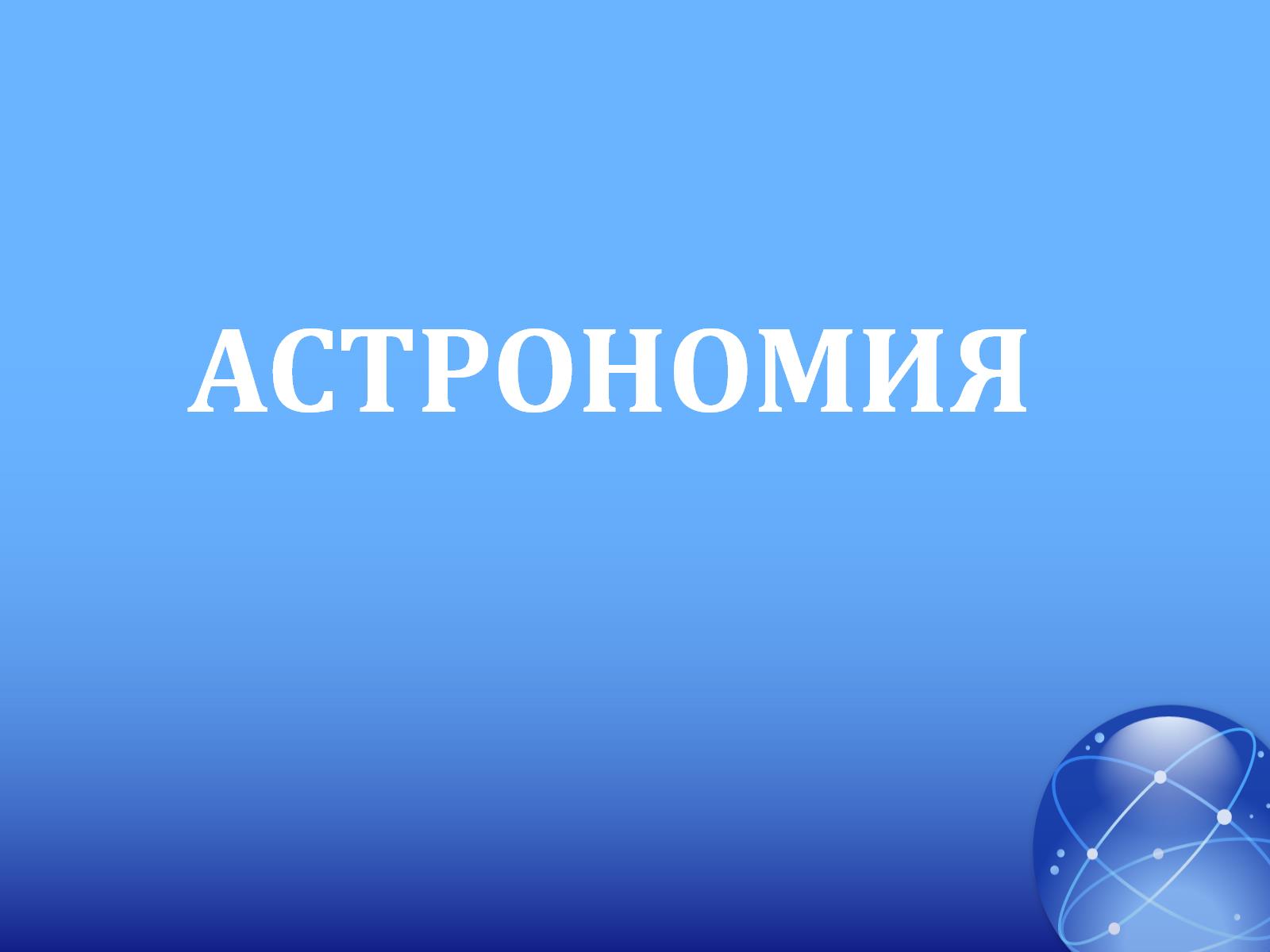 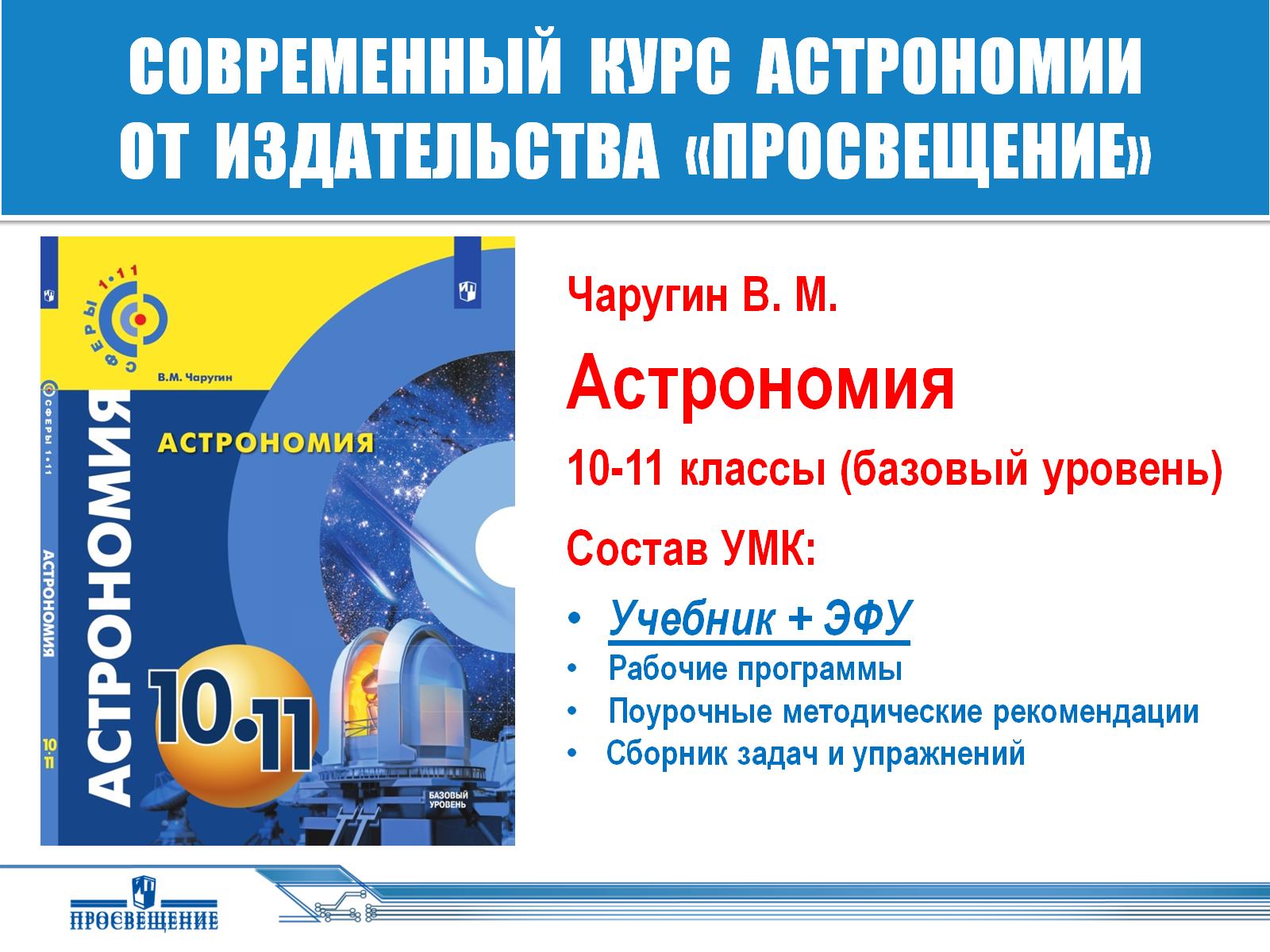 СОВРЕМЕННЫЙ  КУРС  АСТРОНОМИИОТ  ИЗДАТЕЛЬСТВА  «ПРОСВЕЩЕНИЕ»
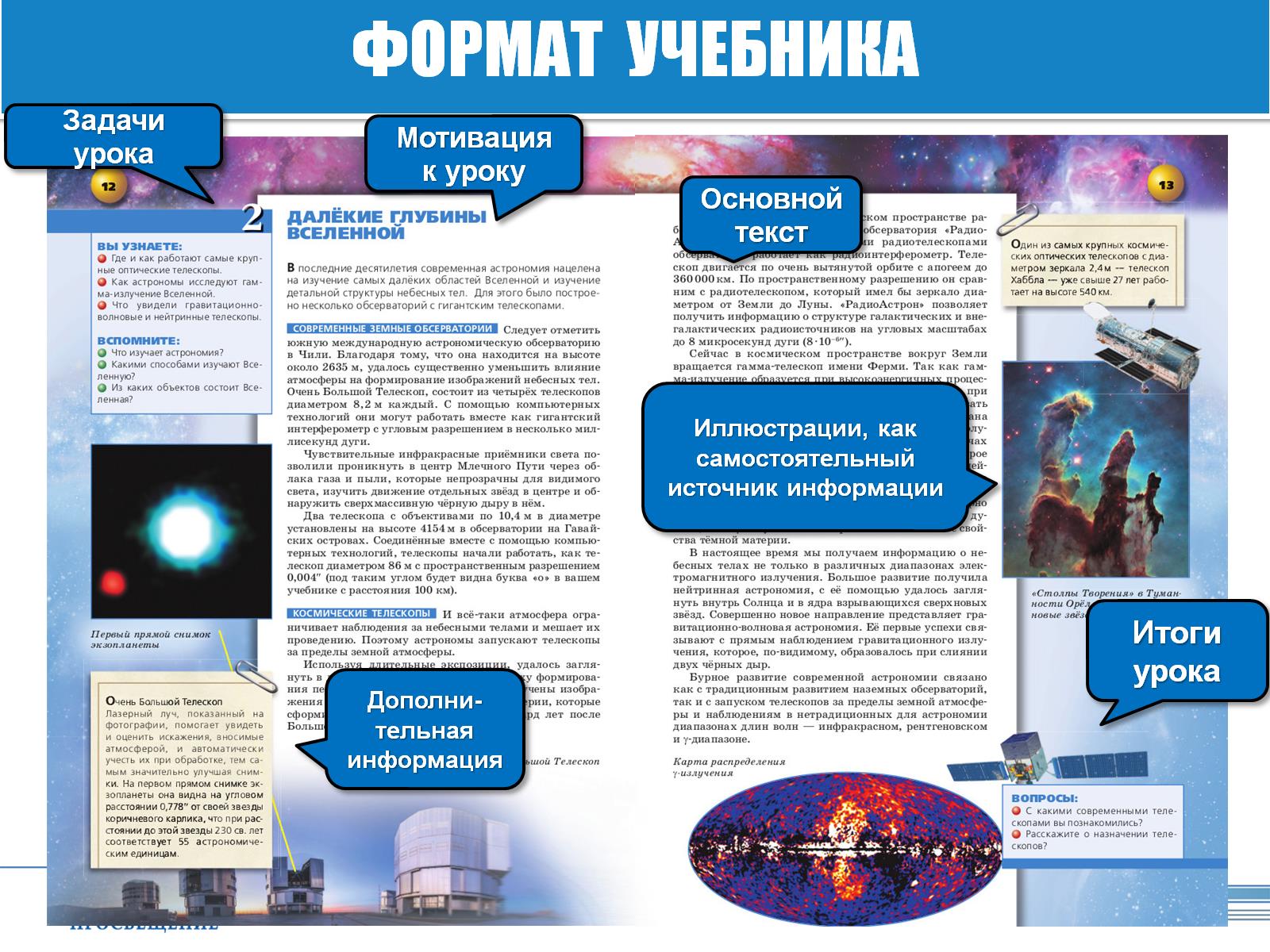 ФОРМАТ  УЧЕБНИКА
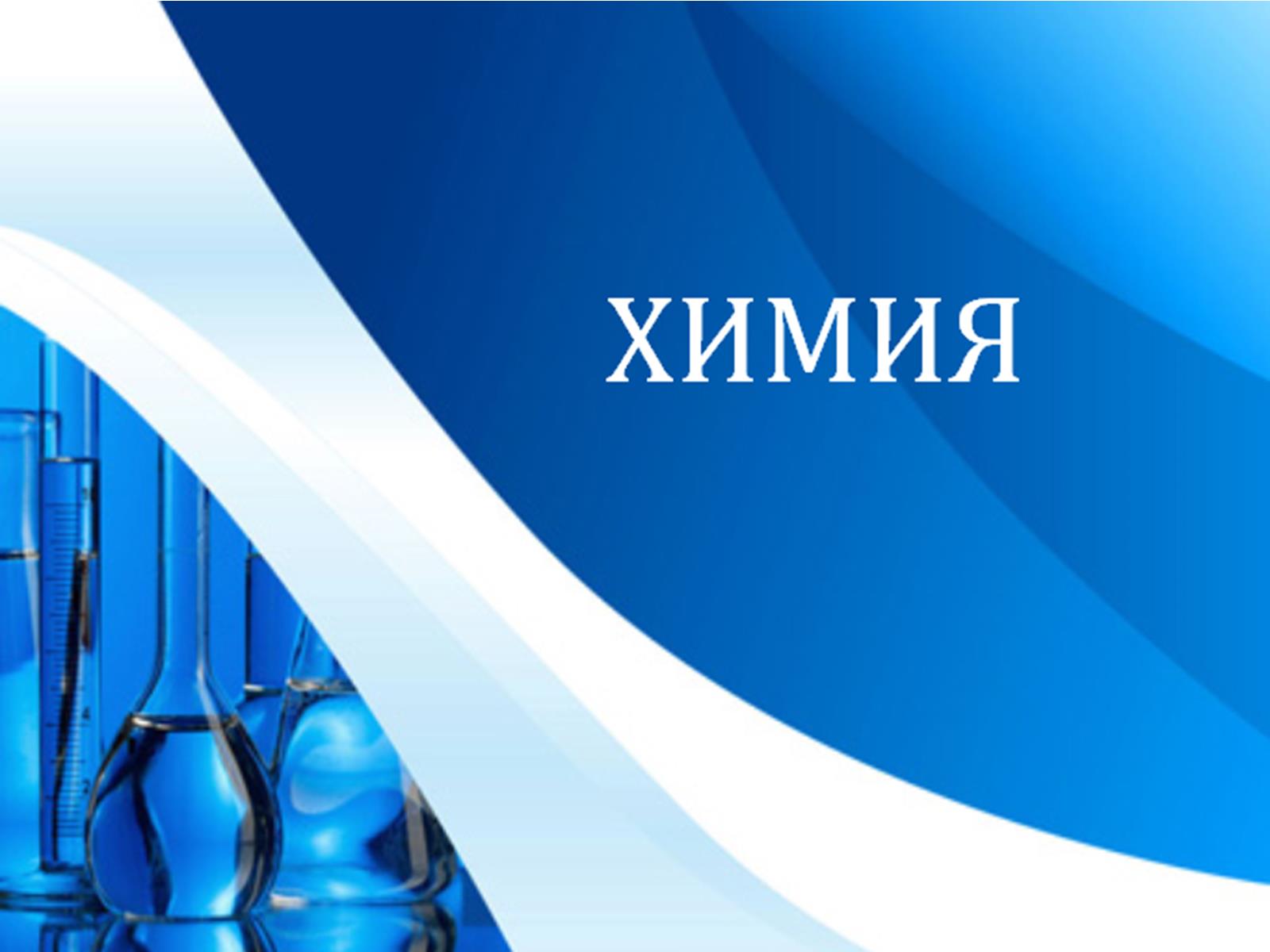 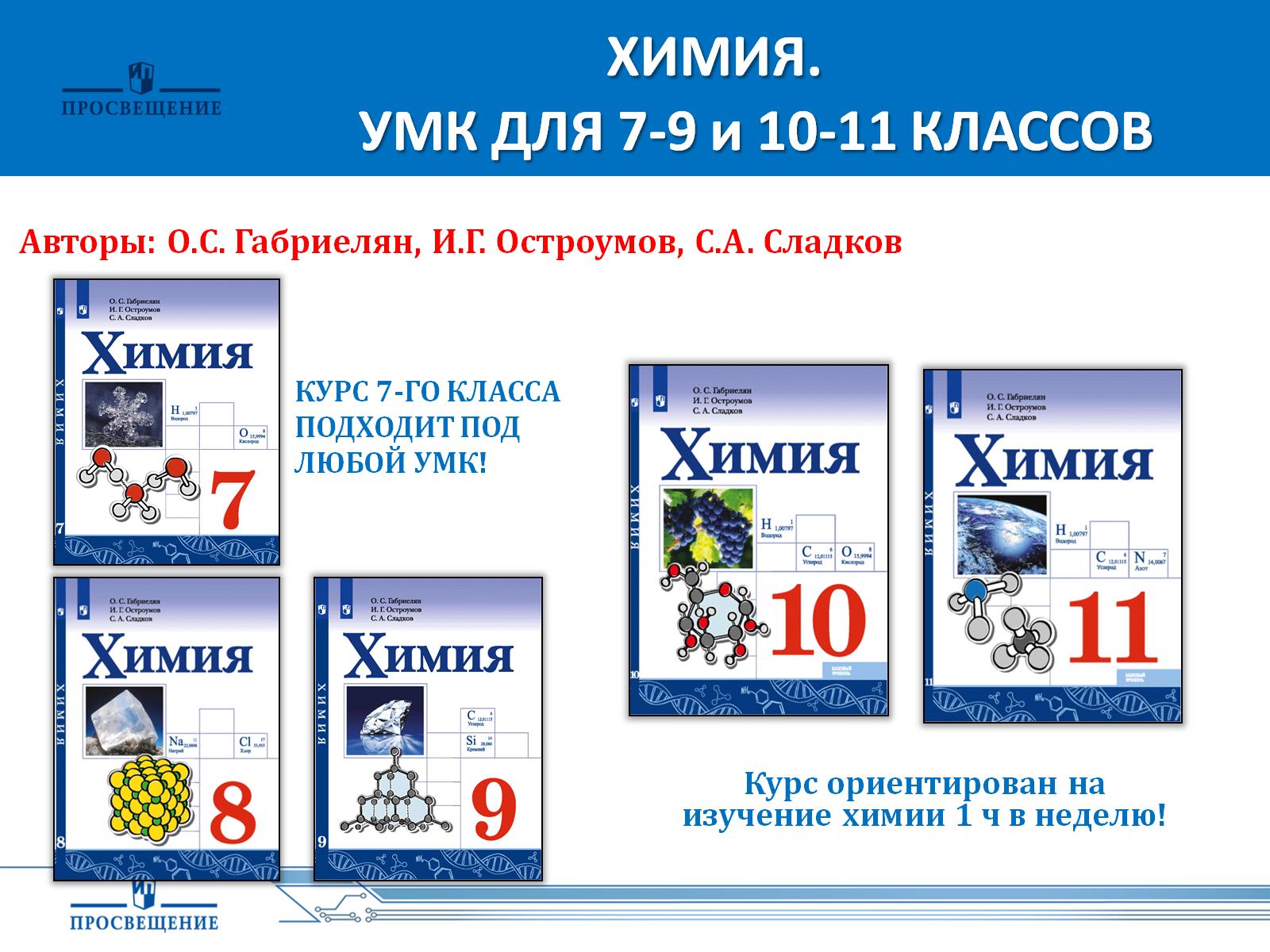 ХИМИЯ.                   УМК ДЛЯ 7-9 и 10-11 КЛАССОВ
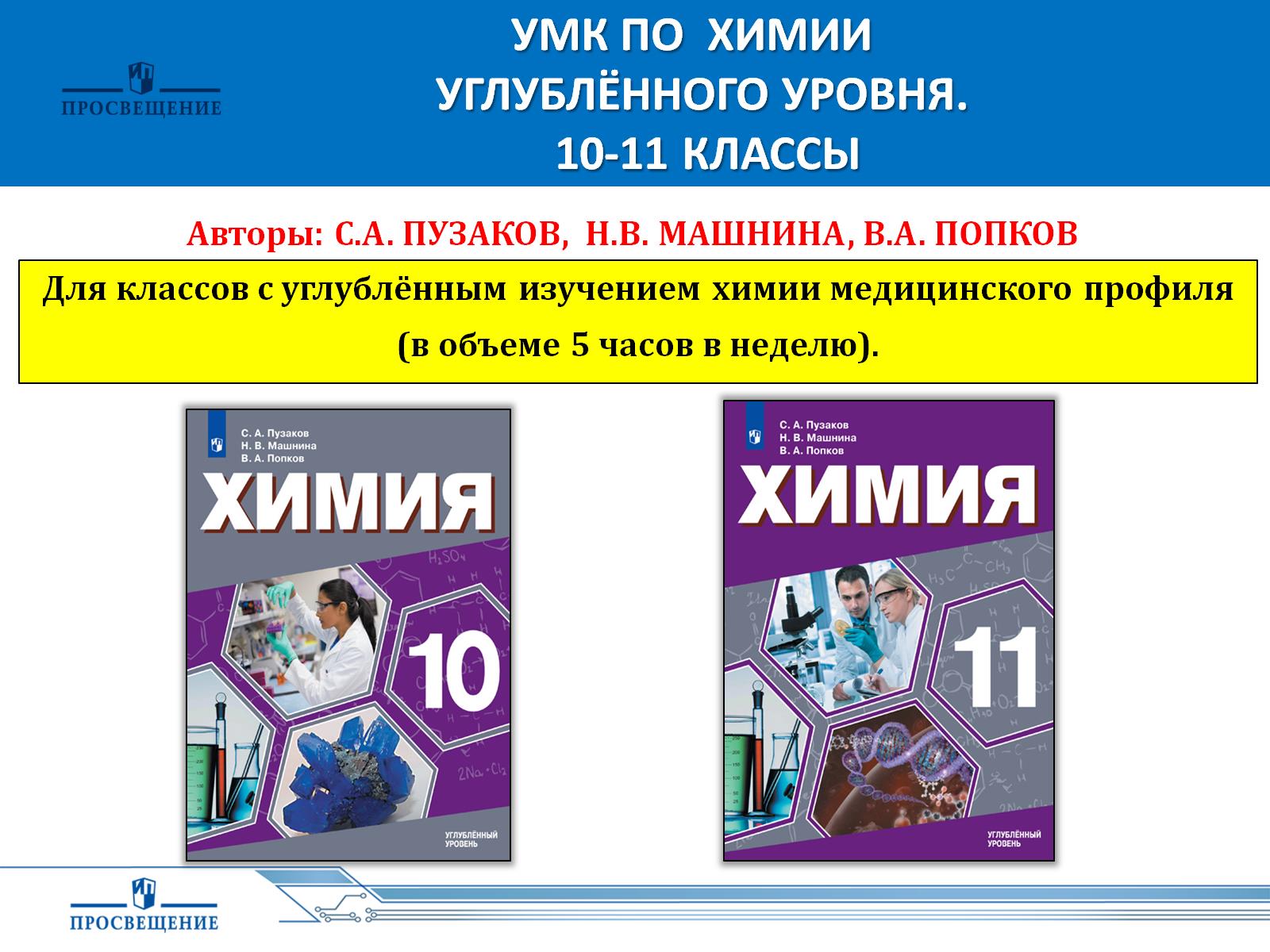 УМК ПО  ХИМИИ              УГЛУБЛЁННОГО УРОВНЯ.              10-11 КЛАССЫ
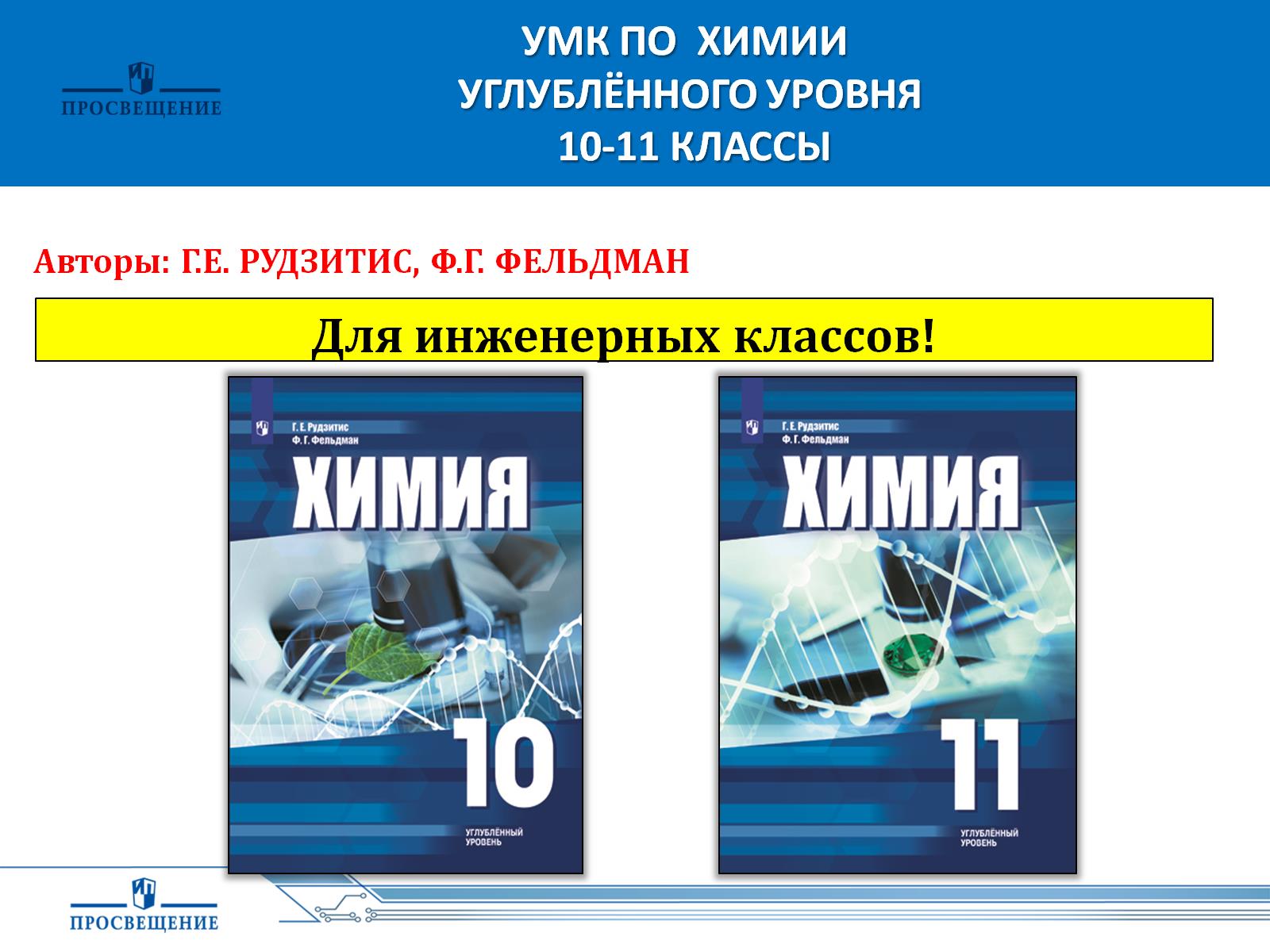 УМК ПО  ХИМИИ             УГЛУБЛЁННОГО УРОВНЯ             10-11 КЛАССЫ
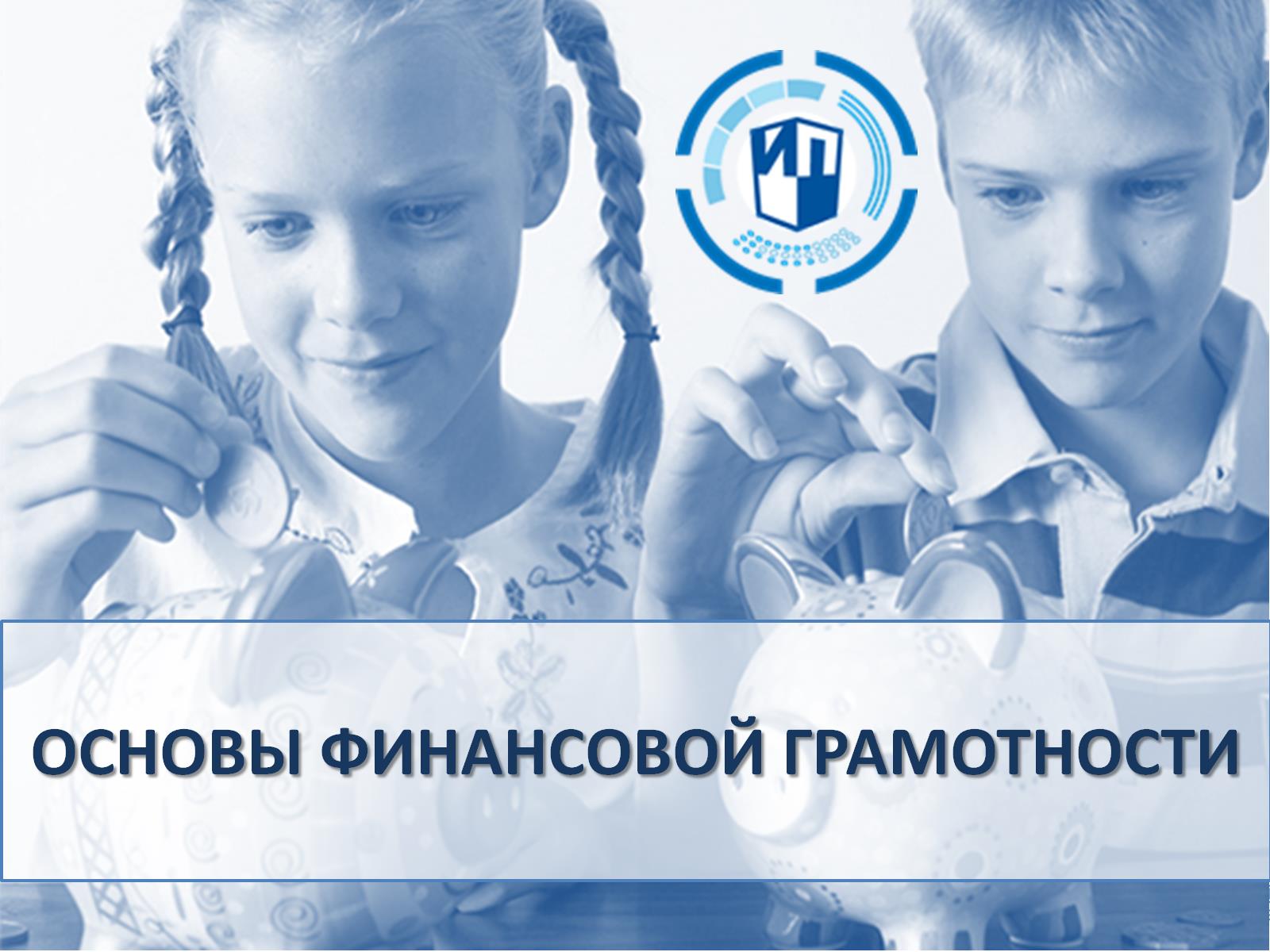 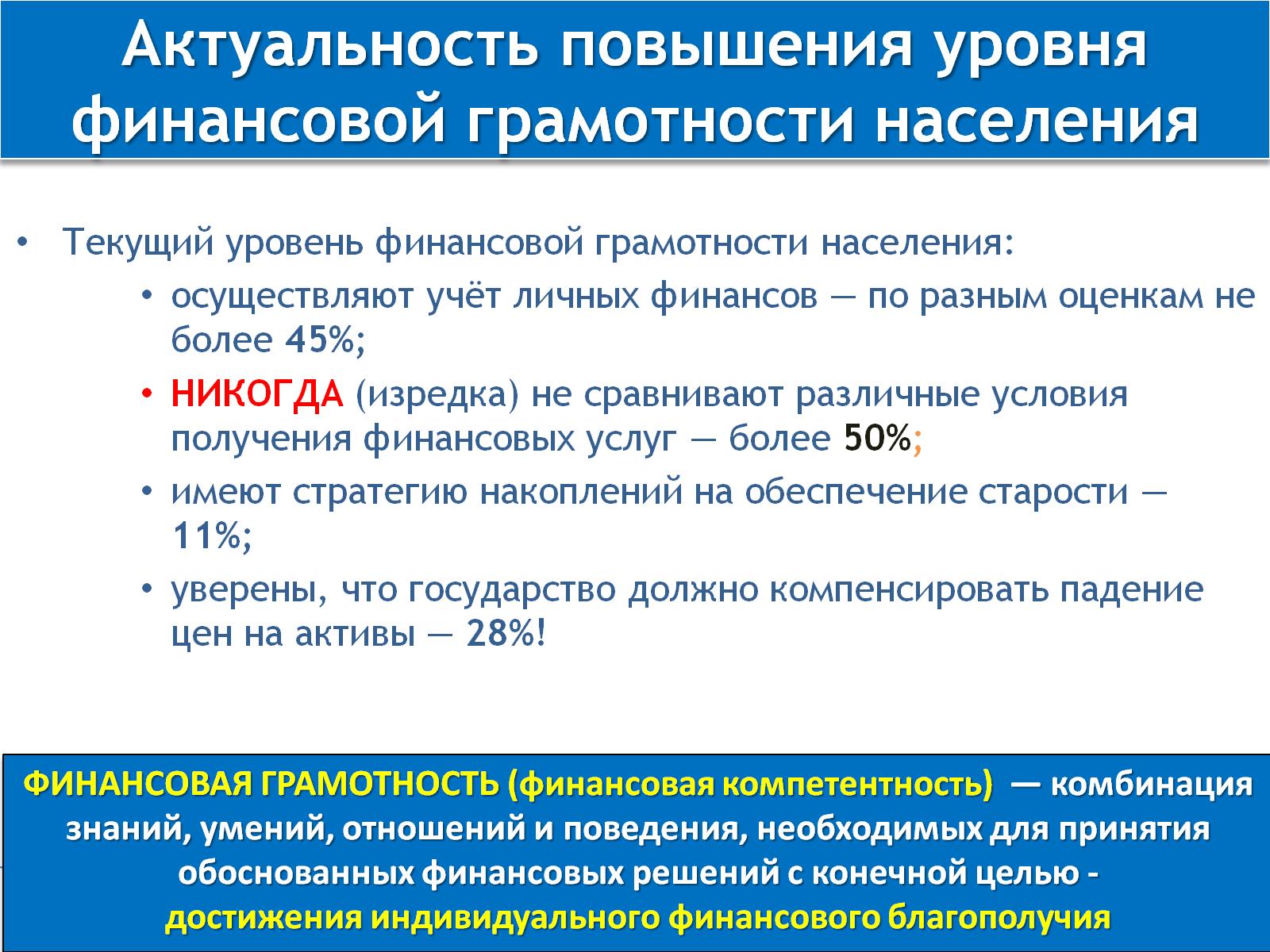 Актуальность повышения уровня финансовой грамотности населения
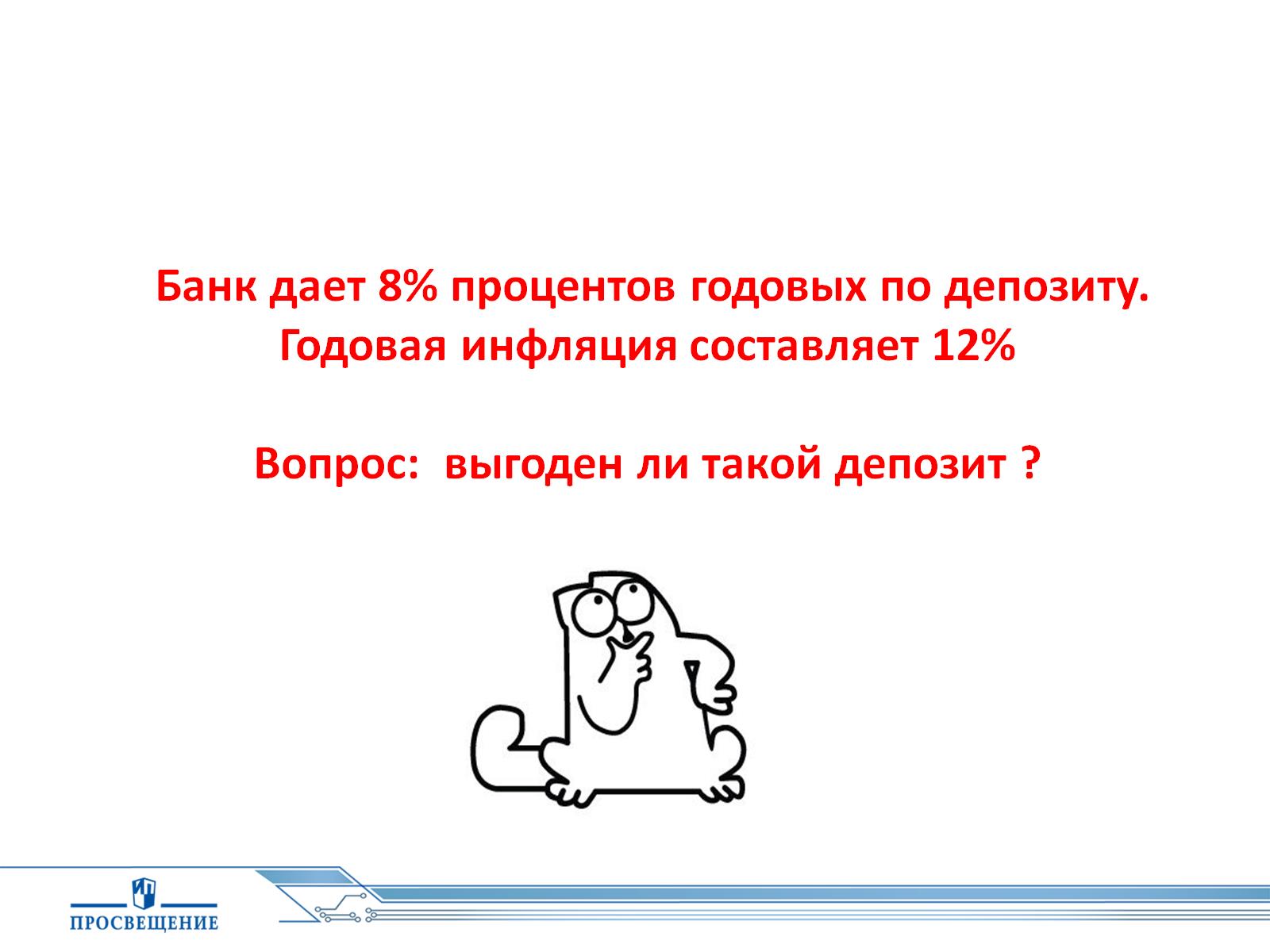 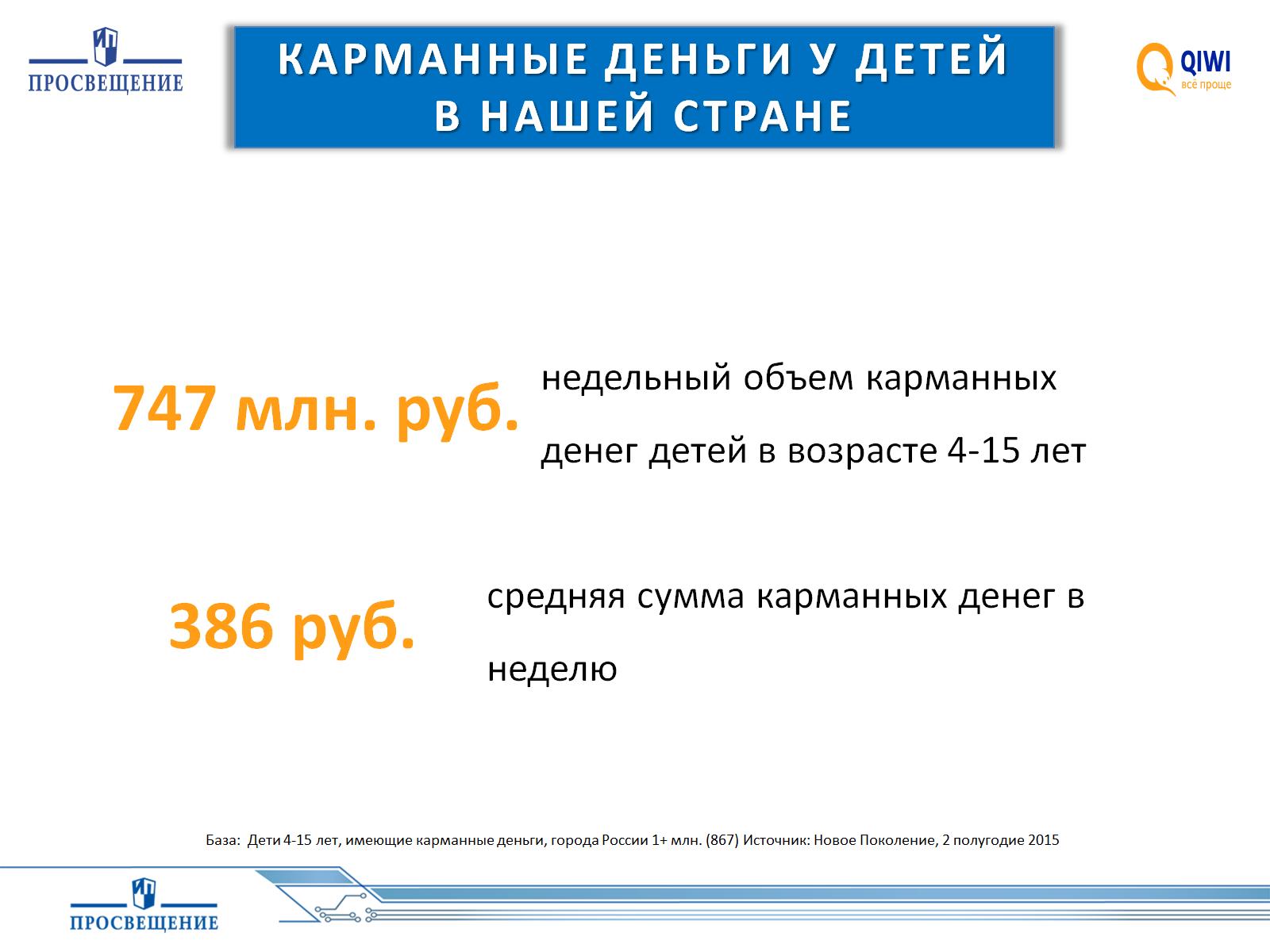 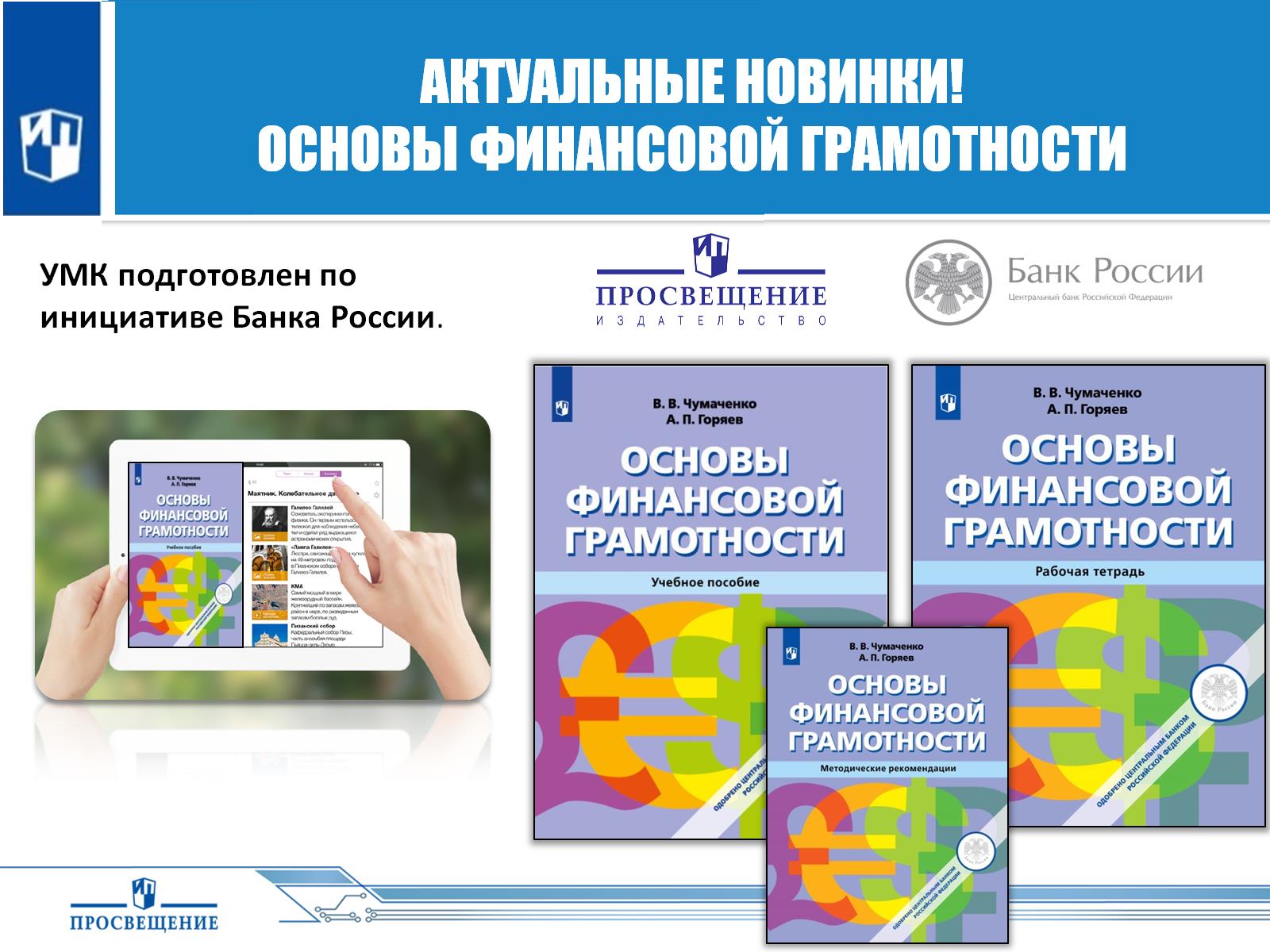 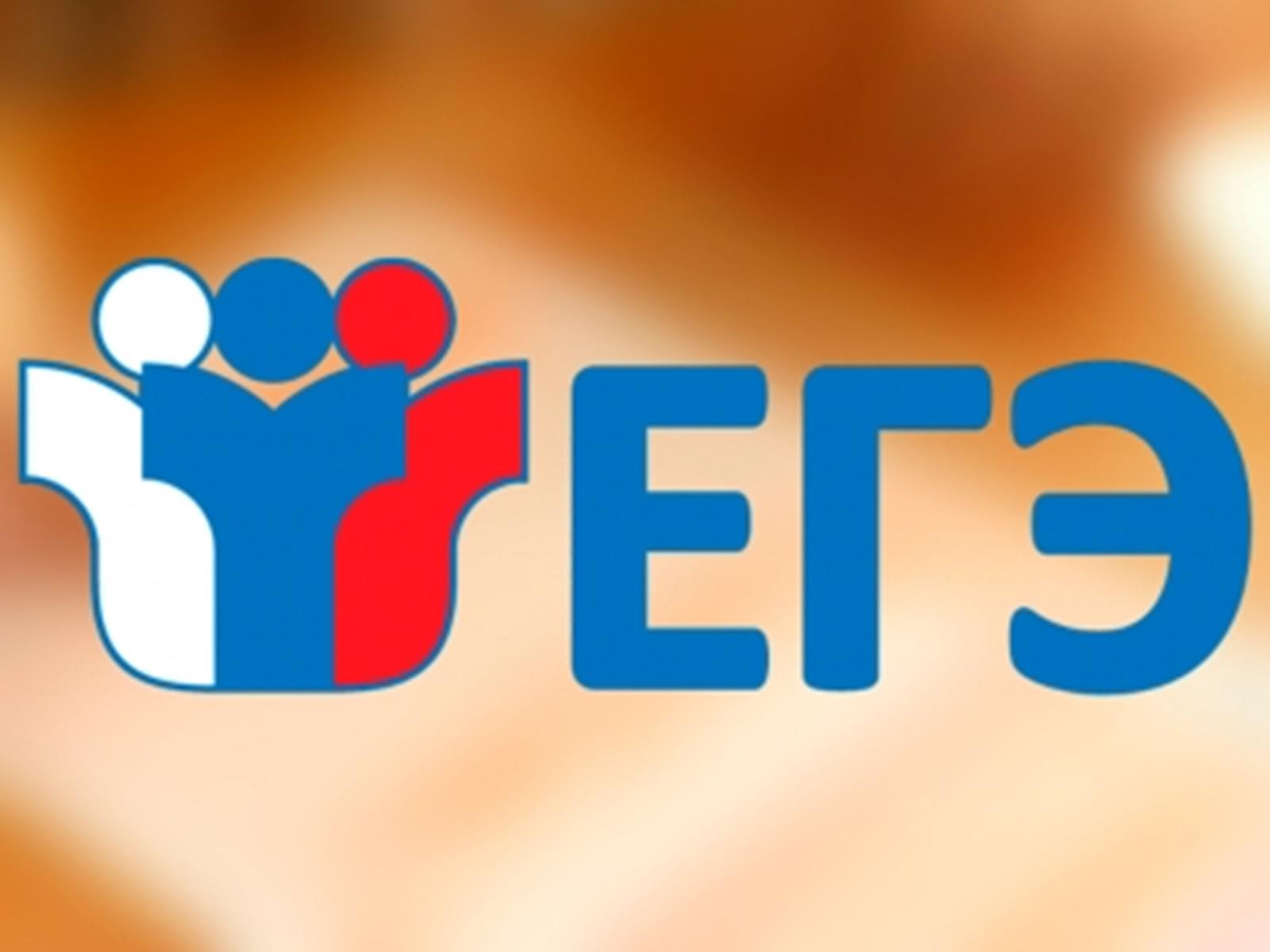 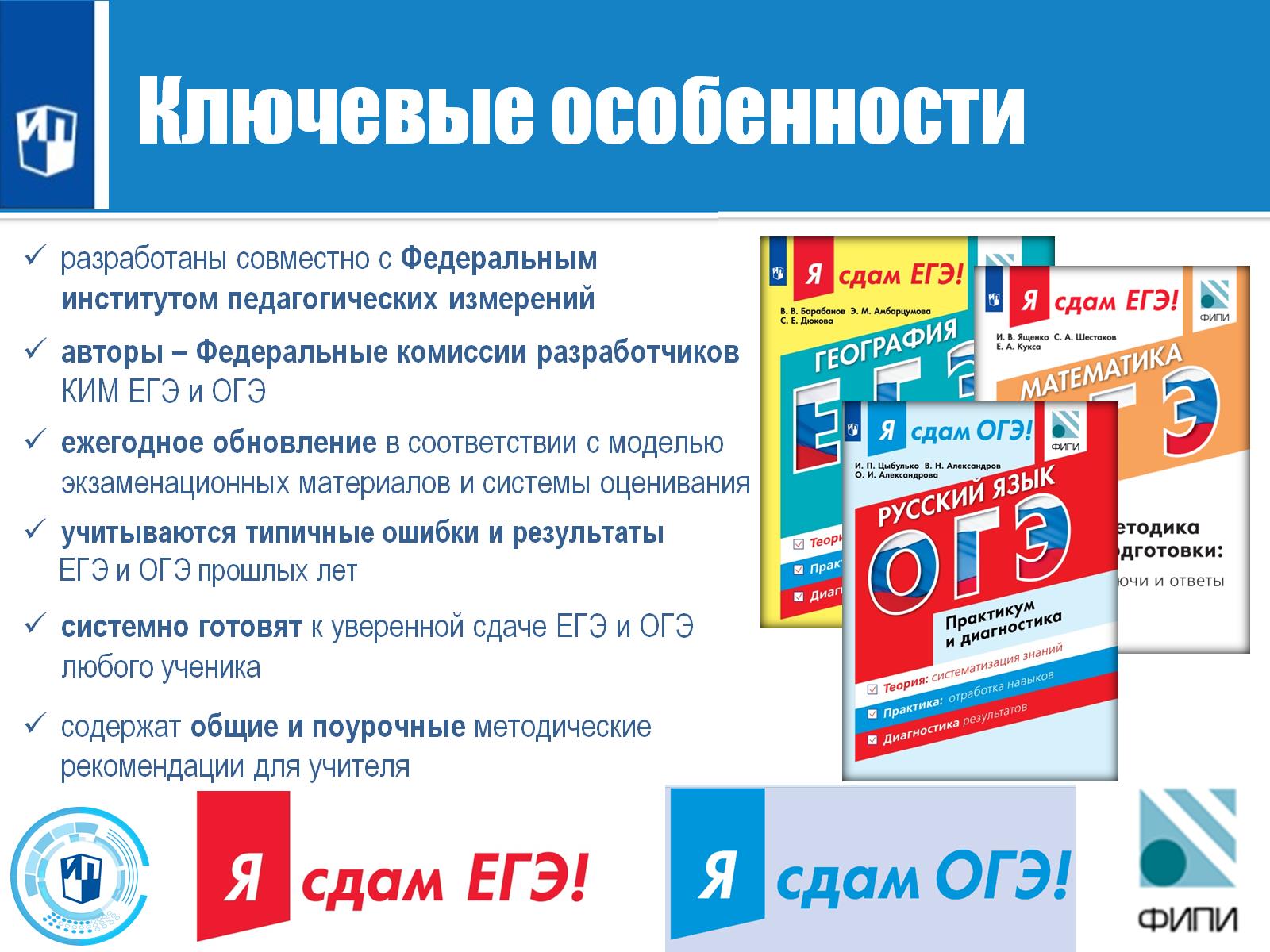 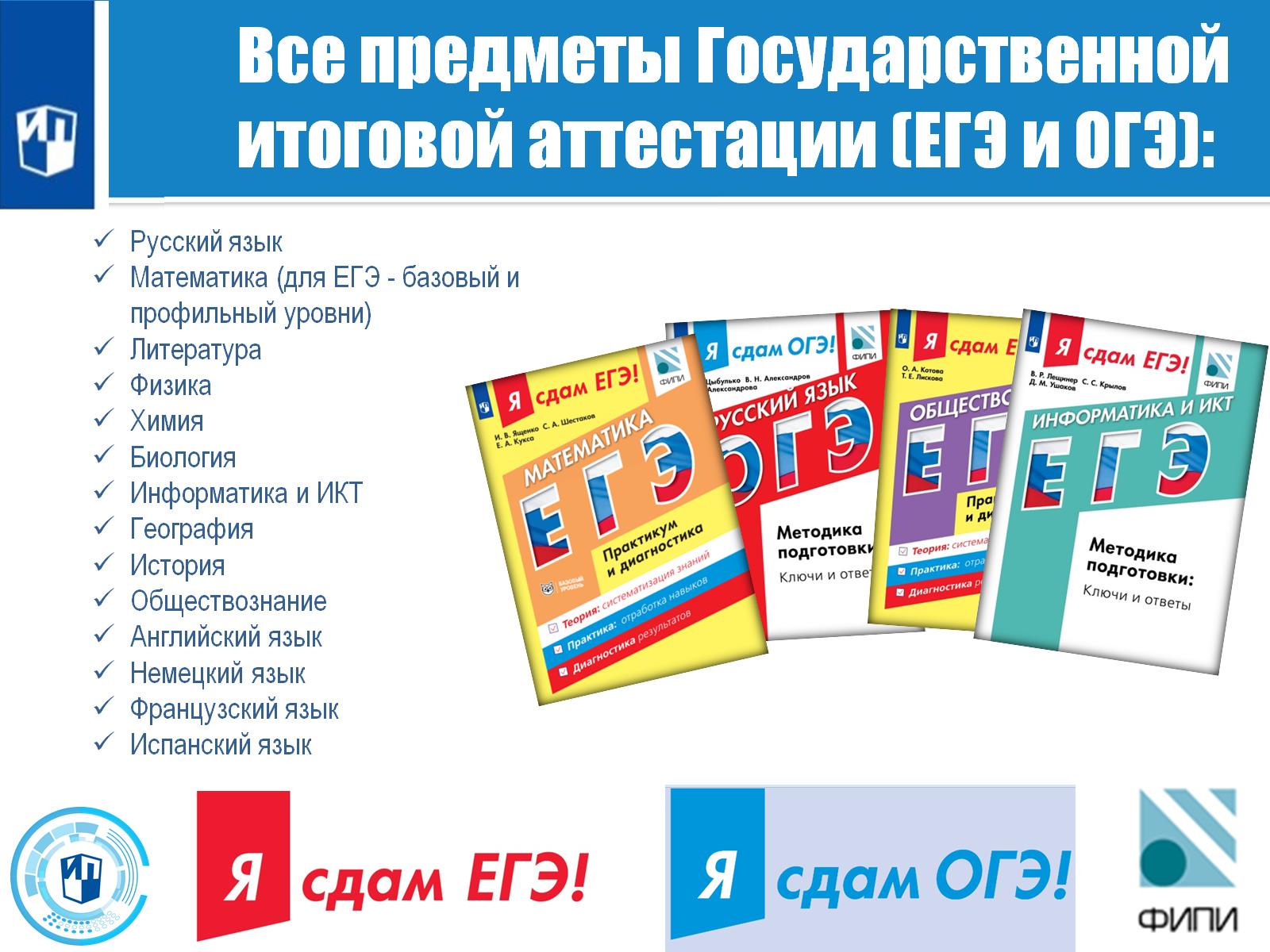 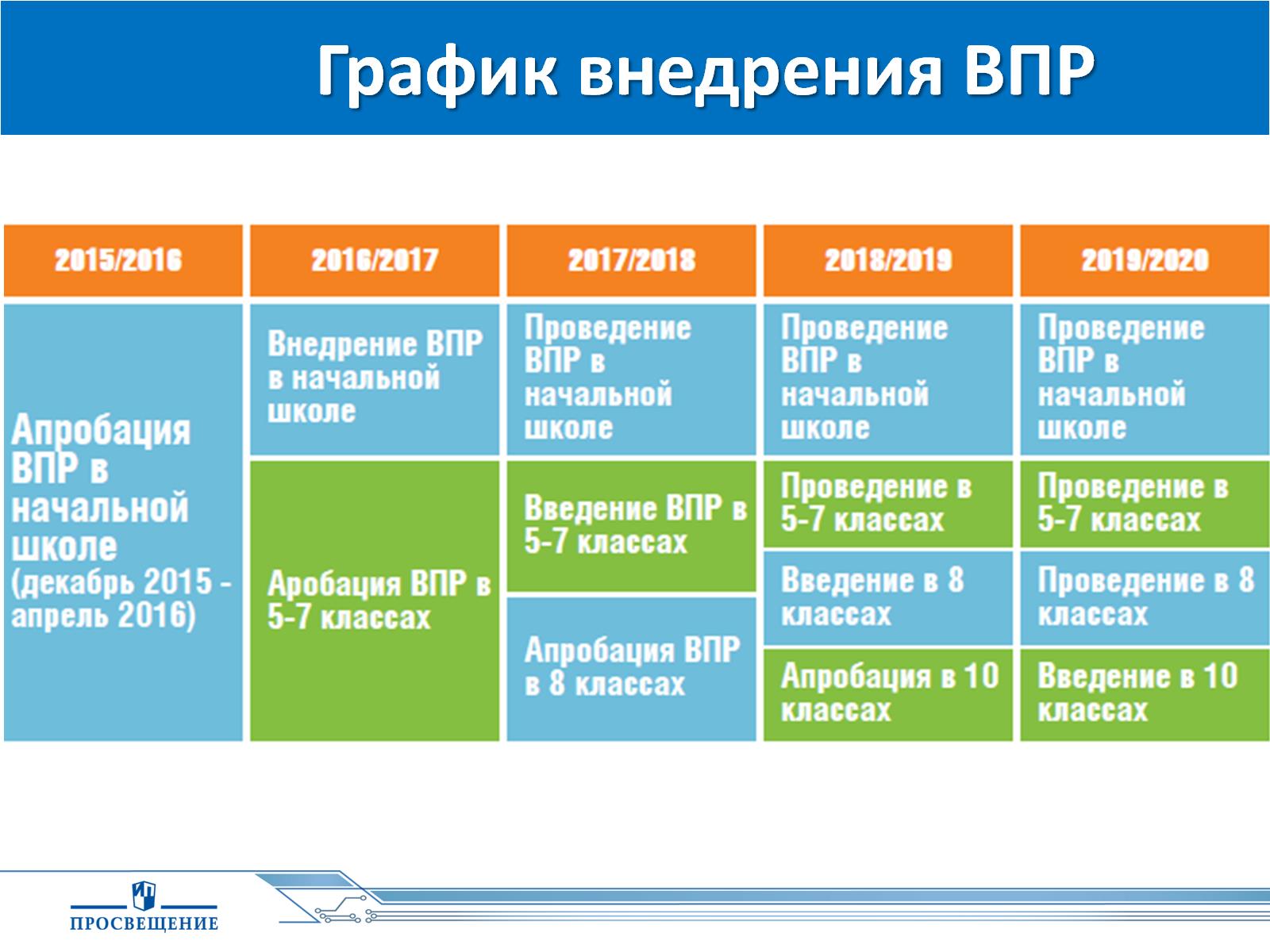 График внедрения ВПР
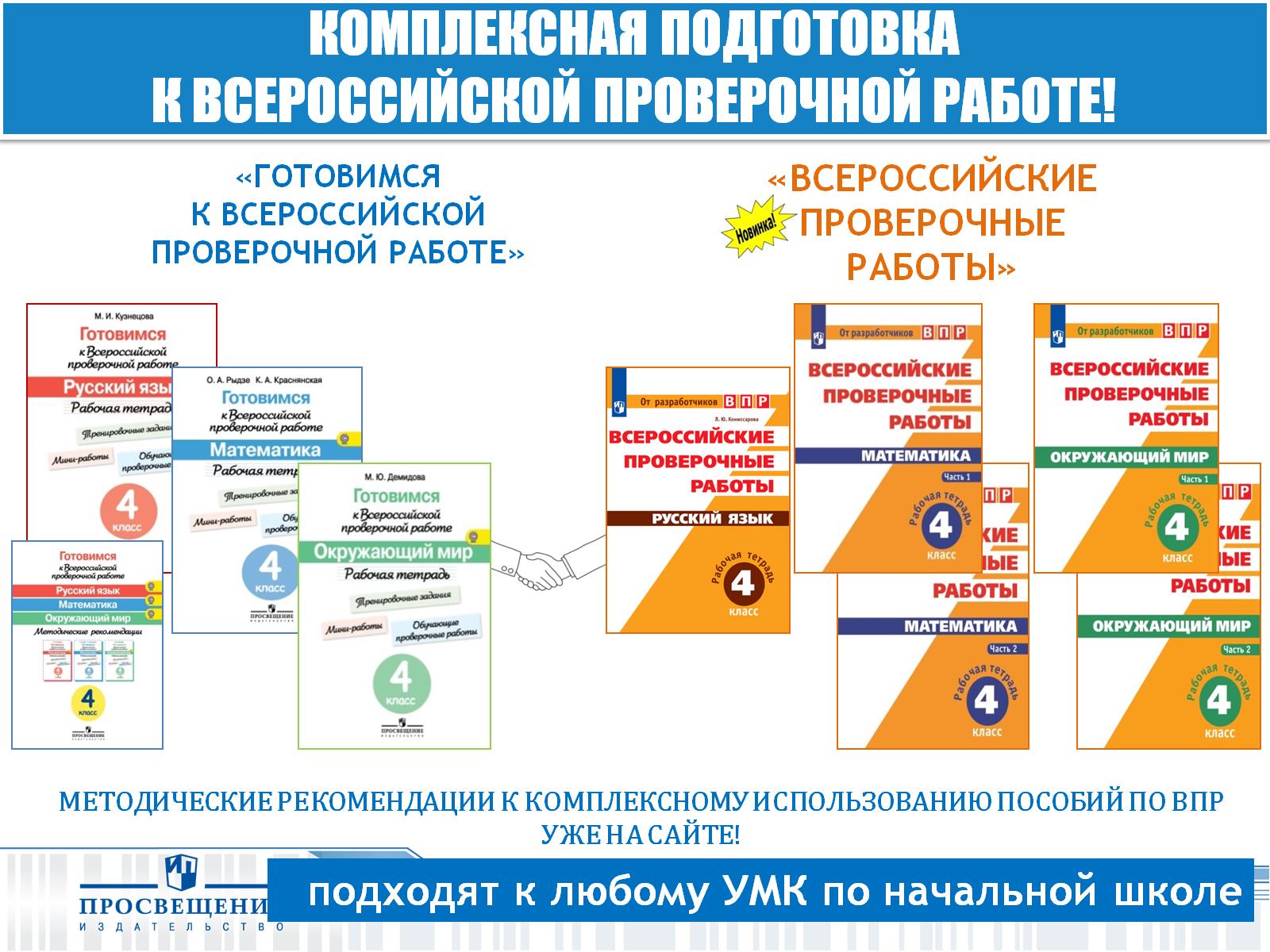 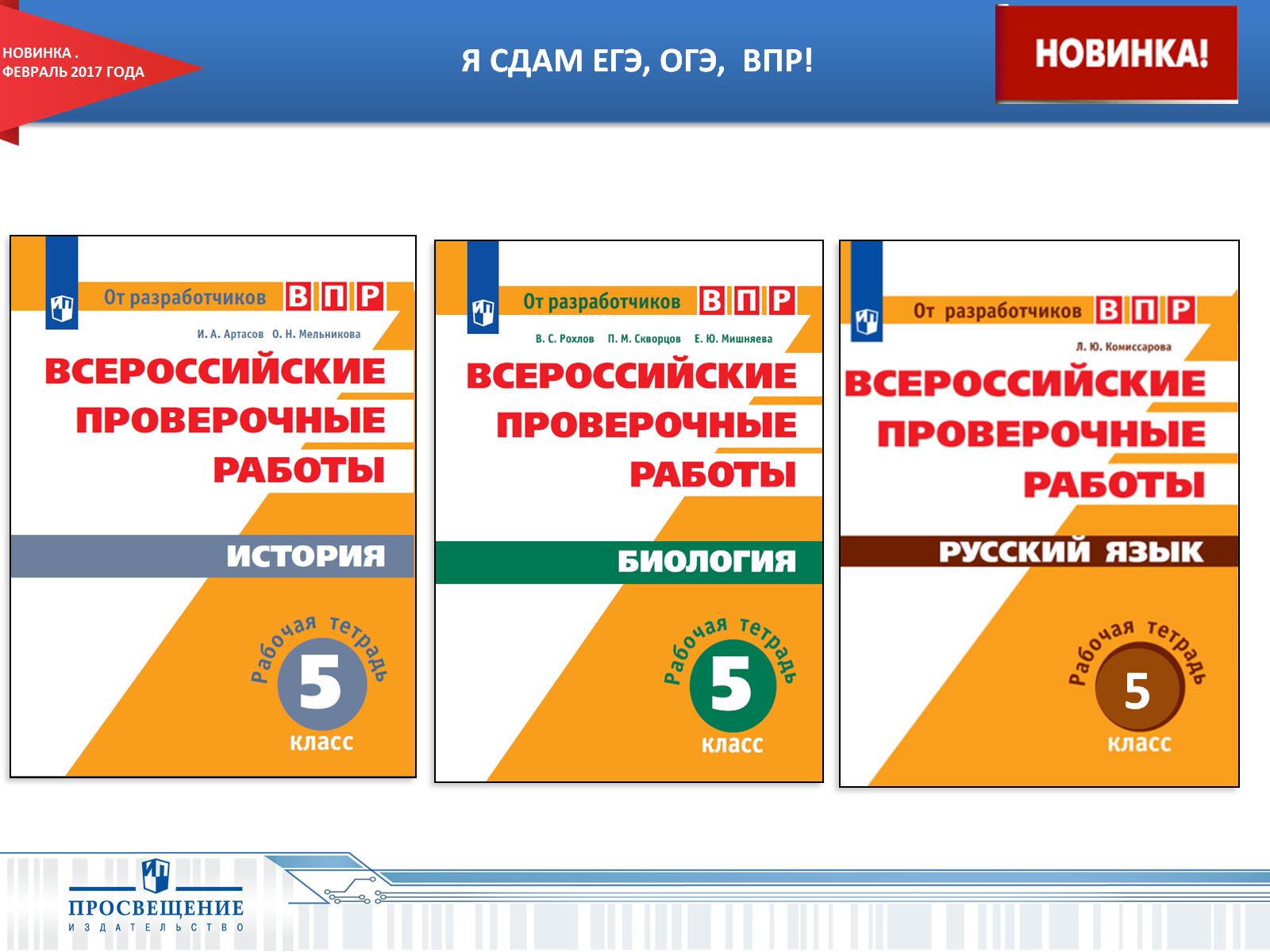 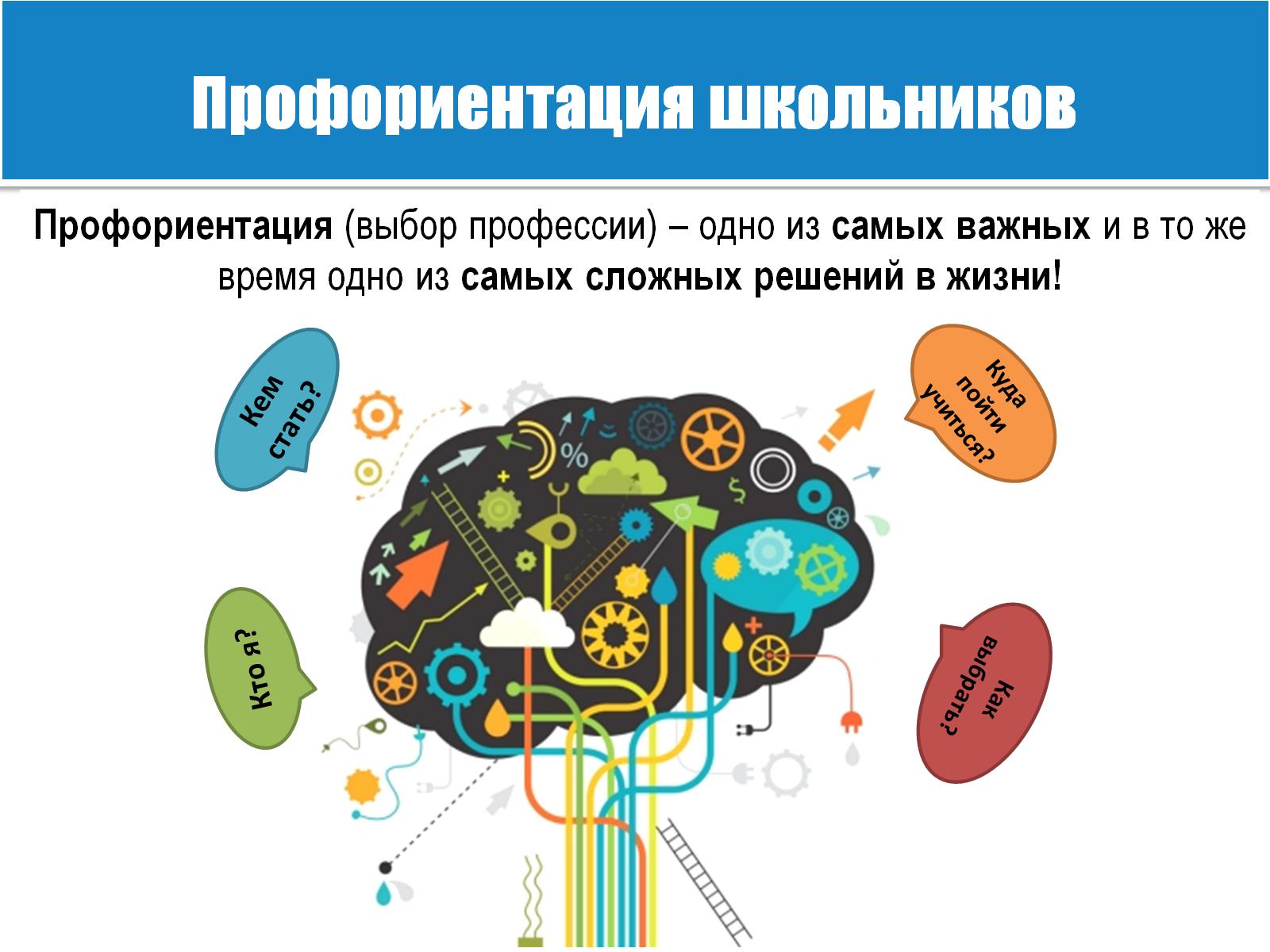 Профориентация школьников
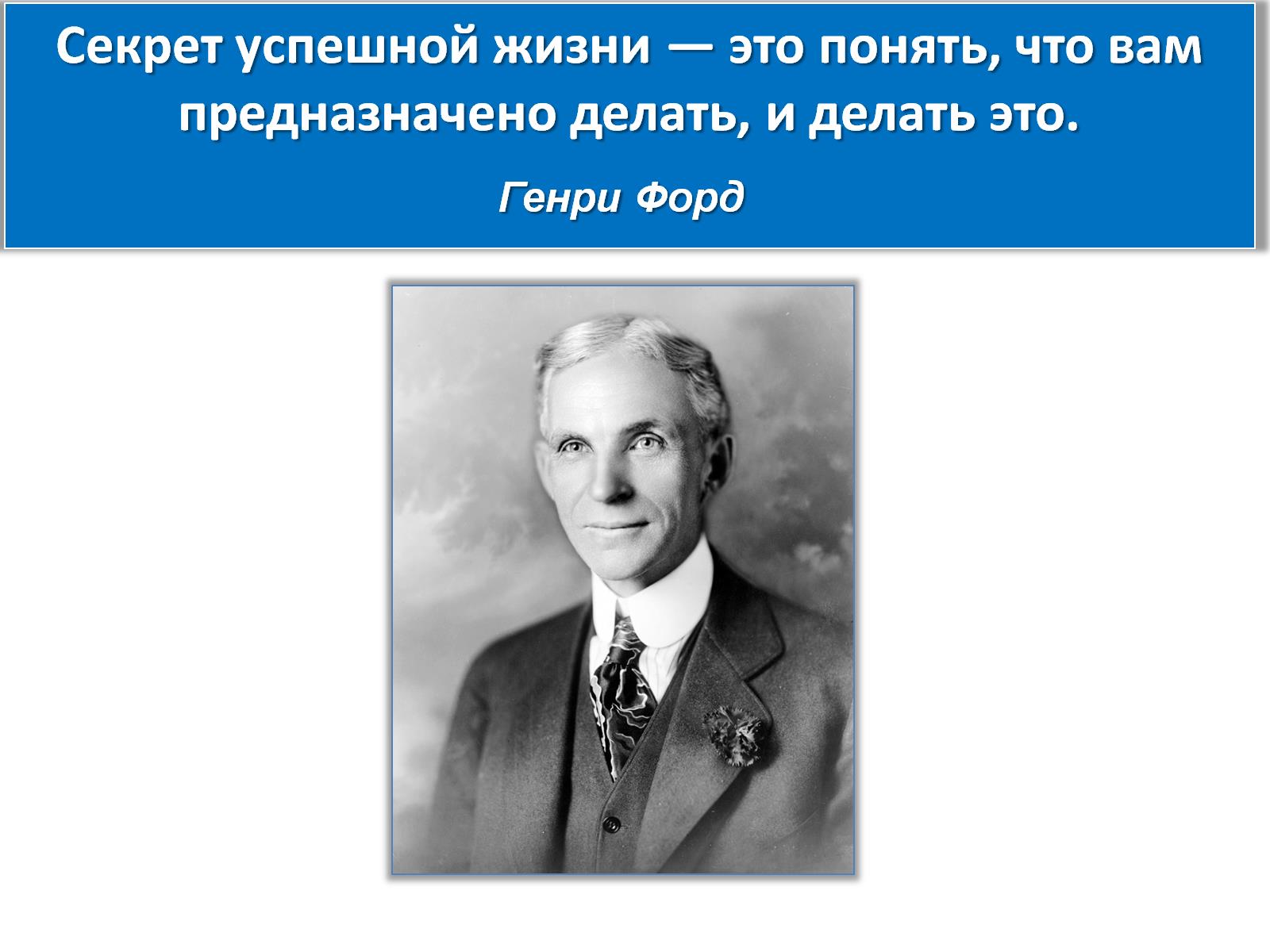 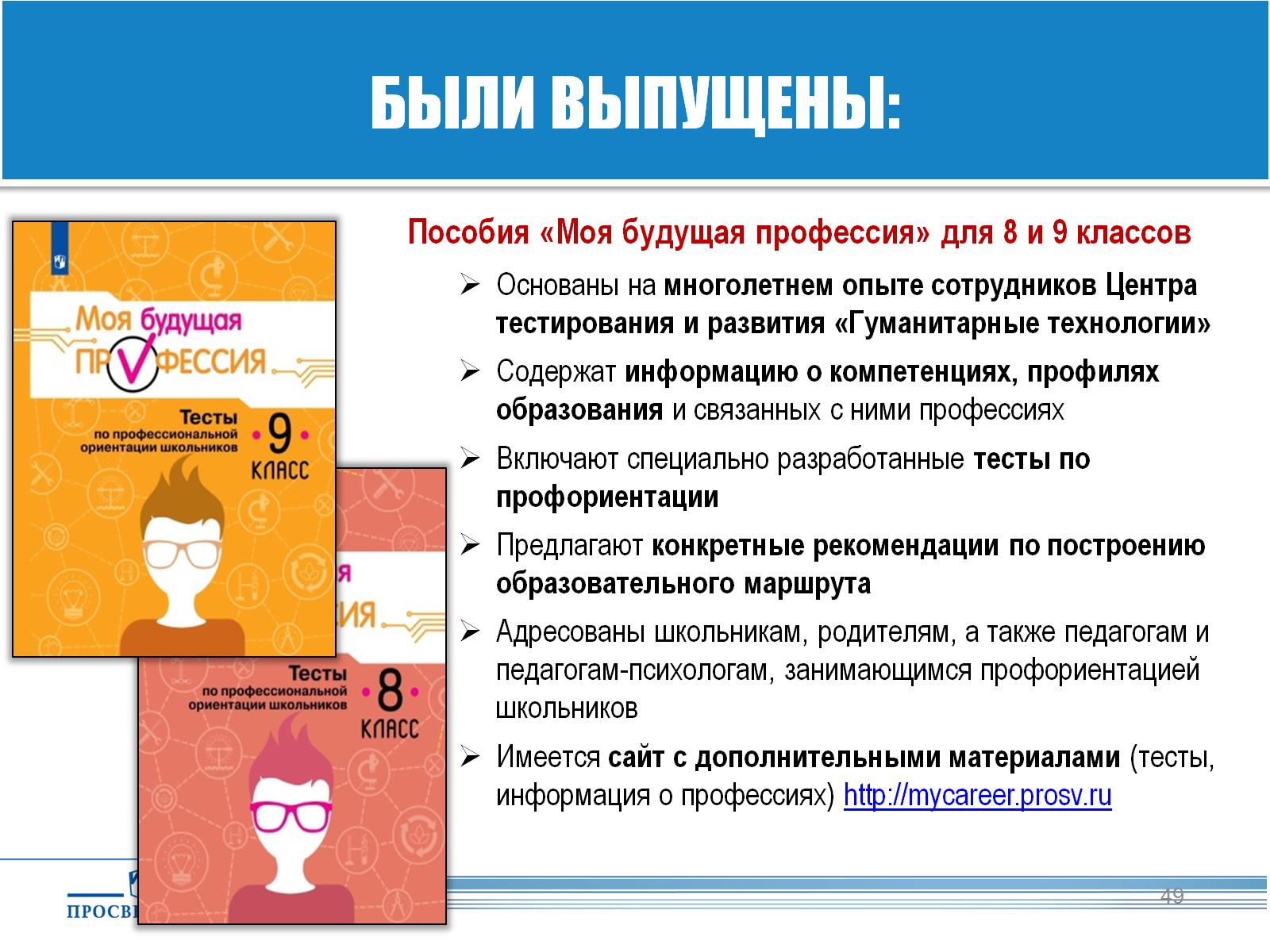 Были выпущены:
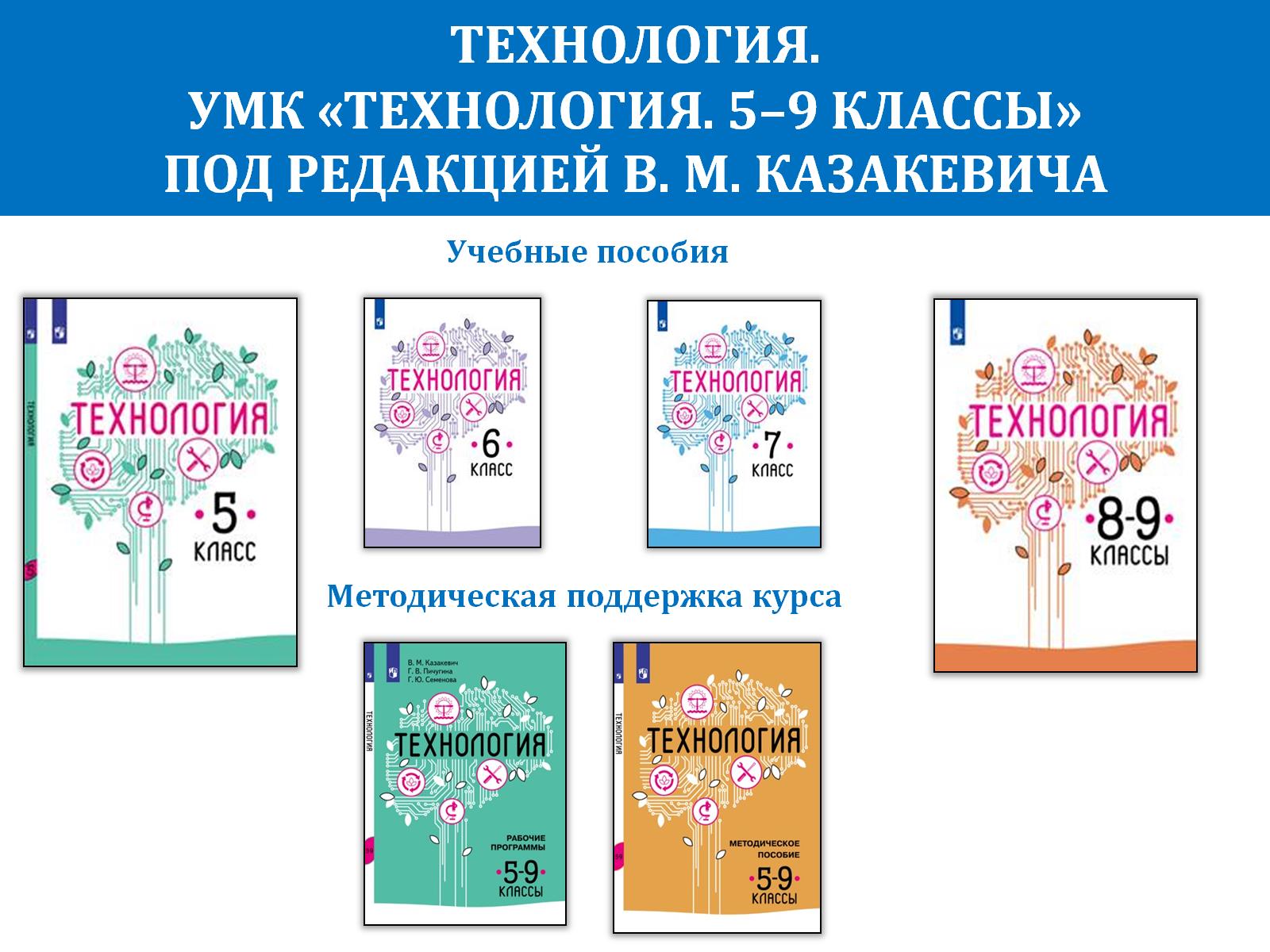 ТЕХНОЛОГИЯ. умк «Технология. 5–9 клАССЫ»  под редакцией В. М. Казакевича
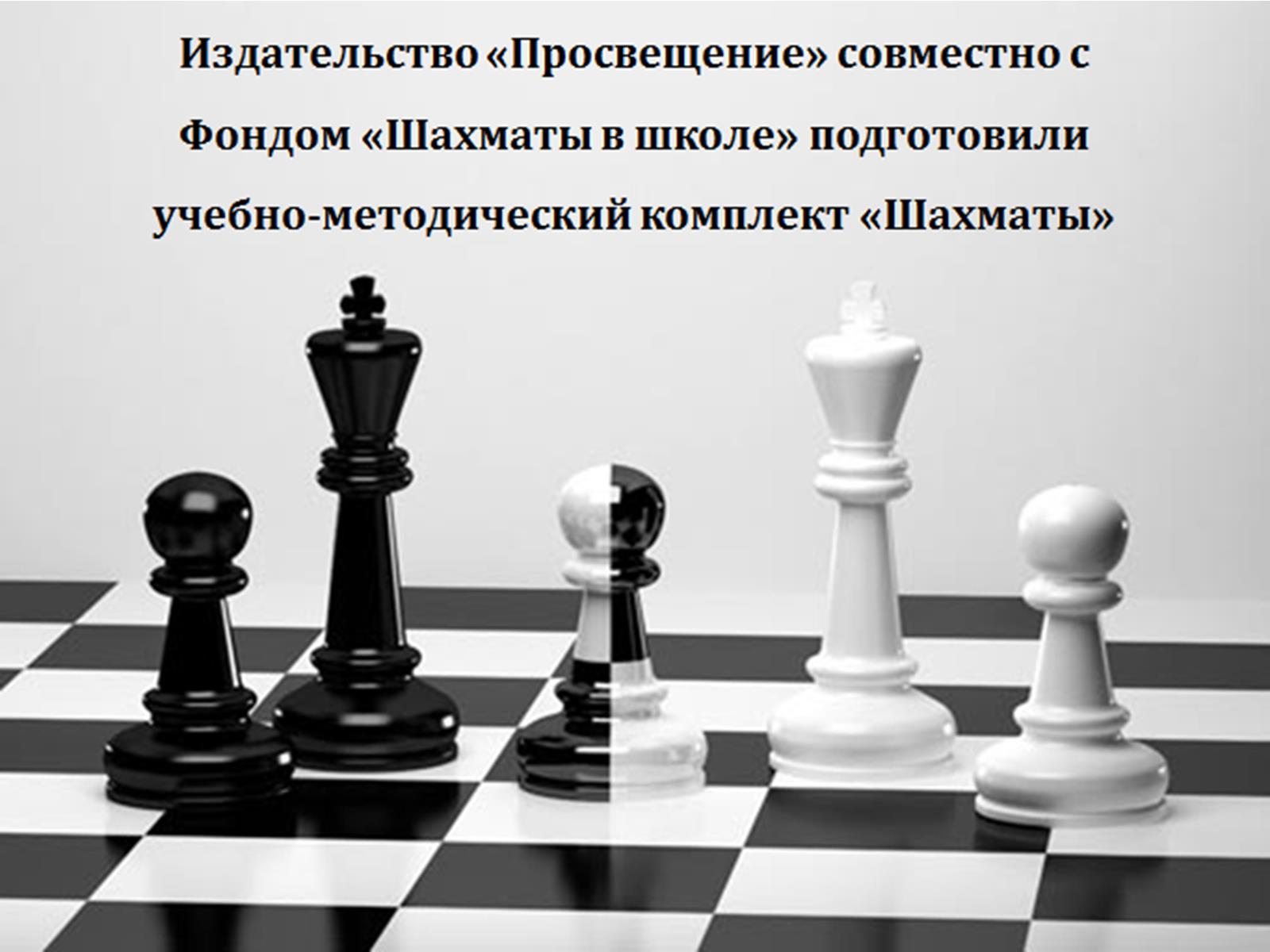 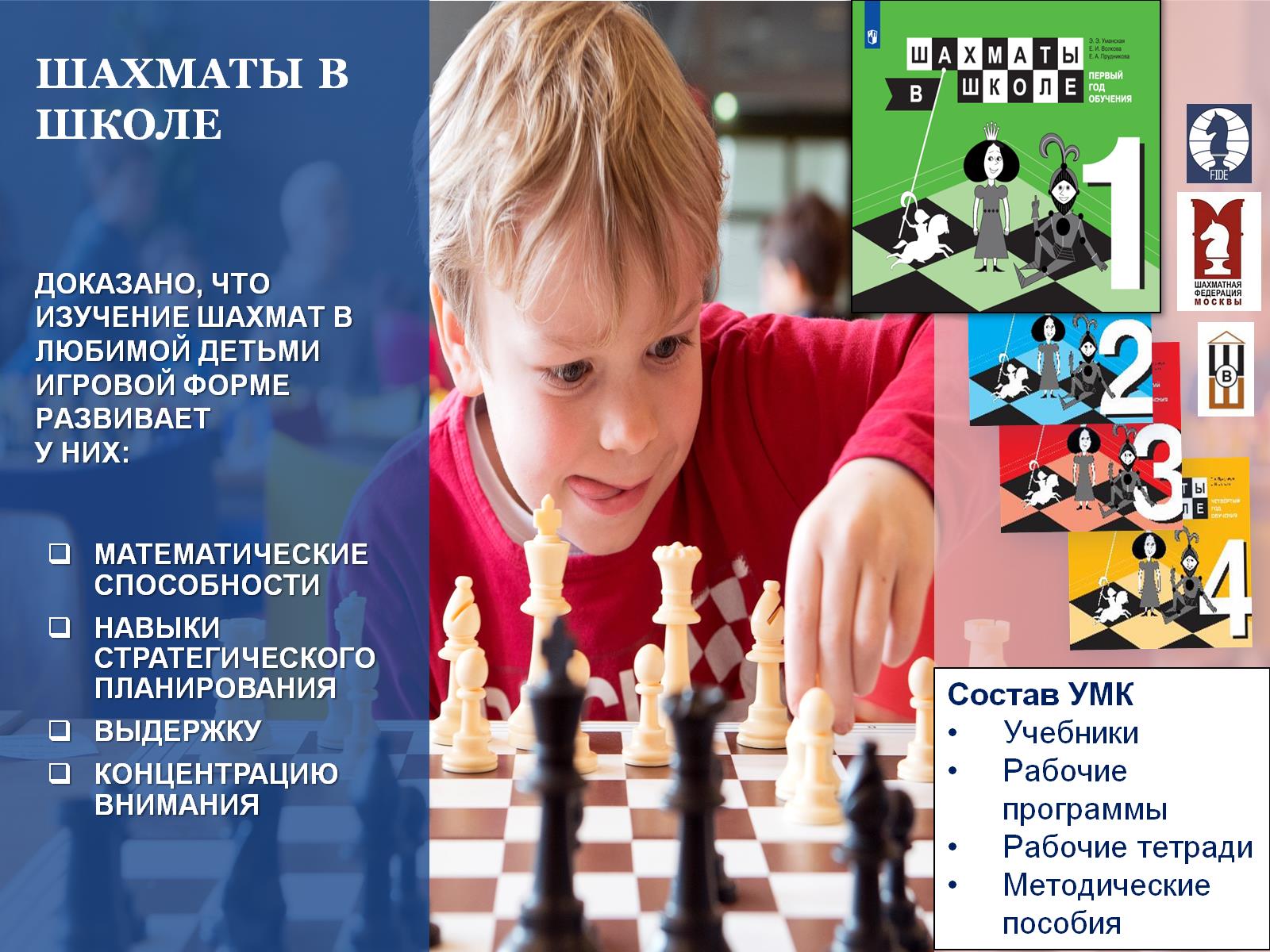 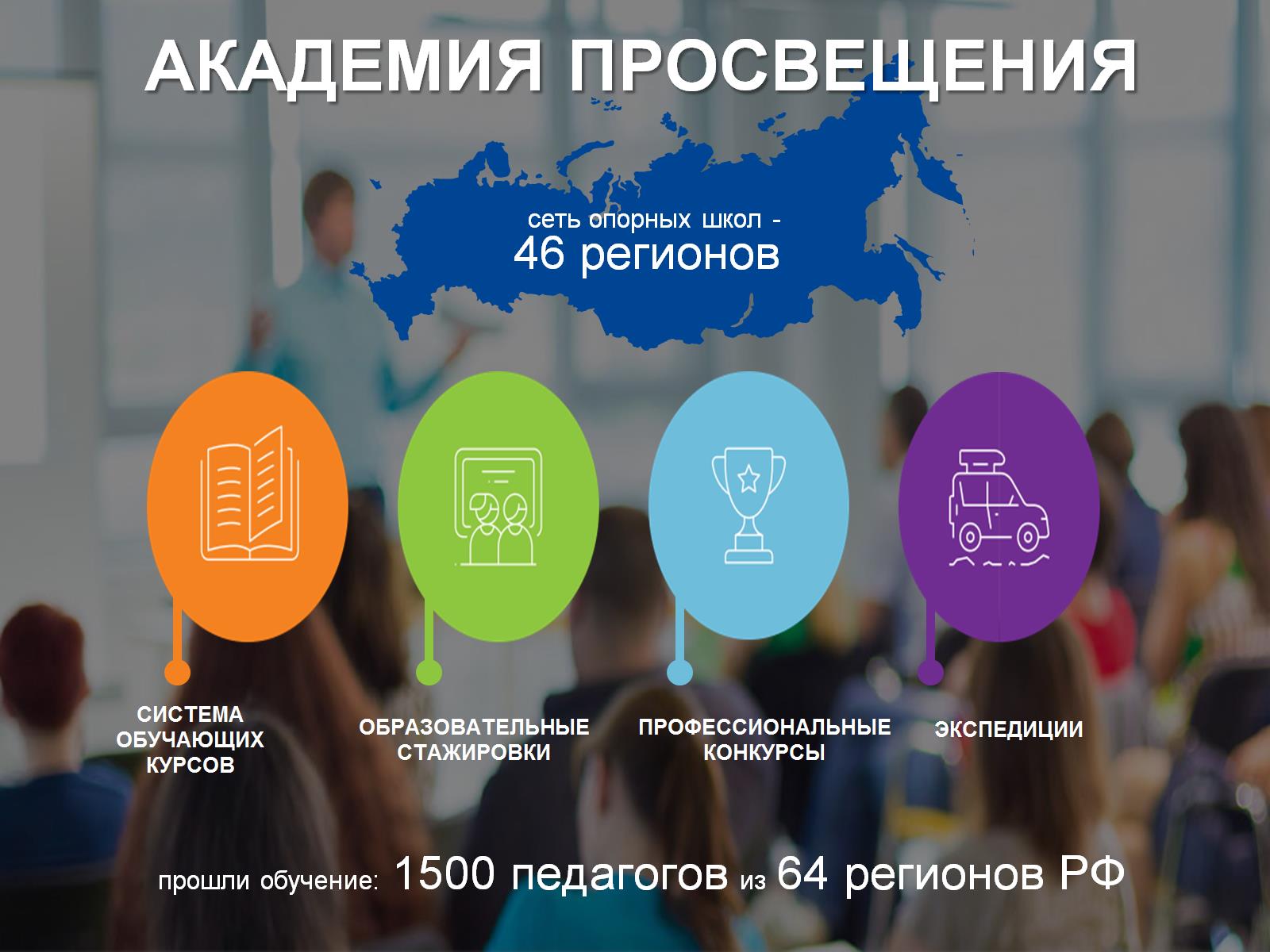 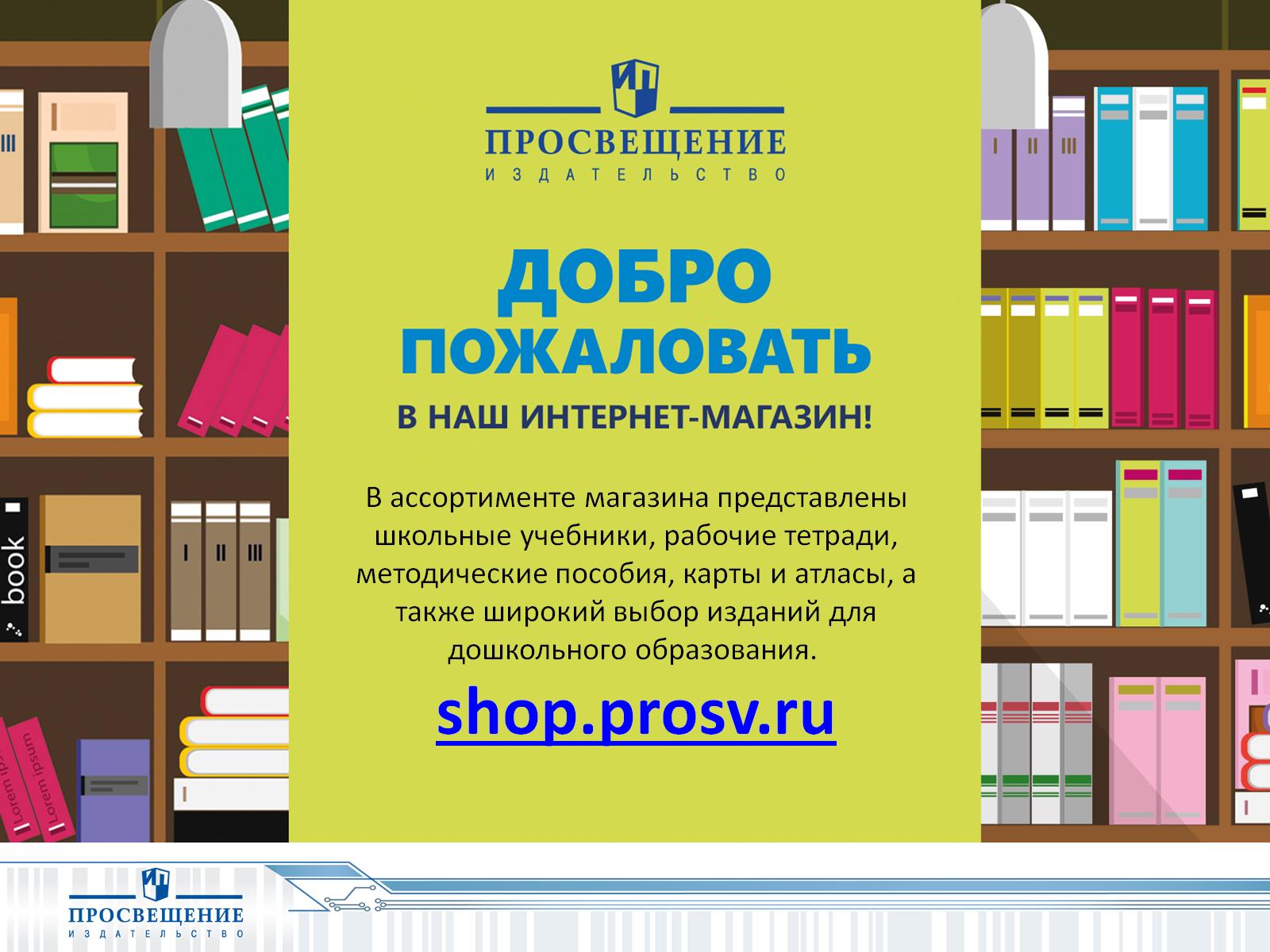 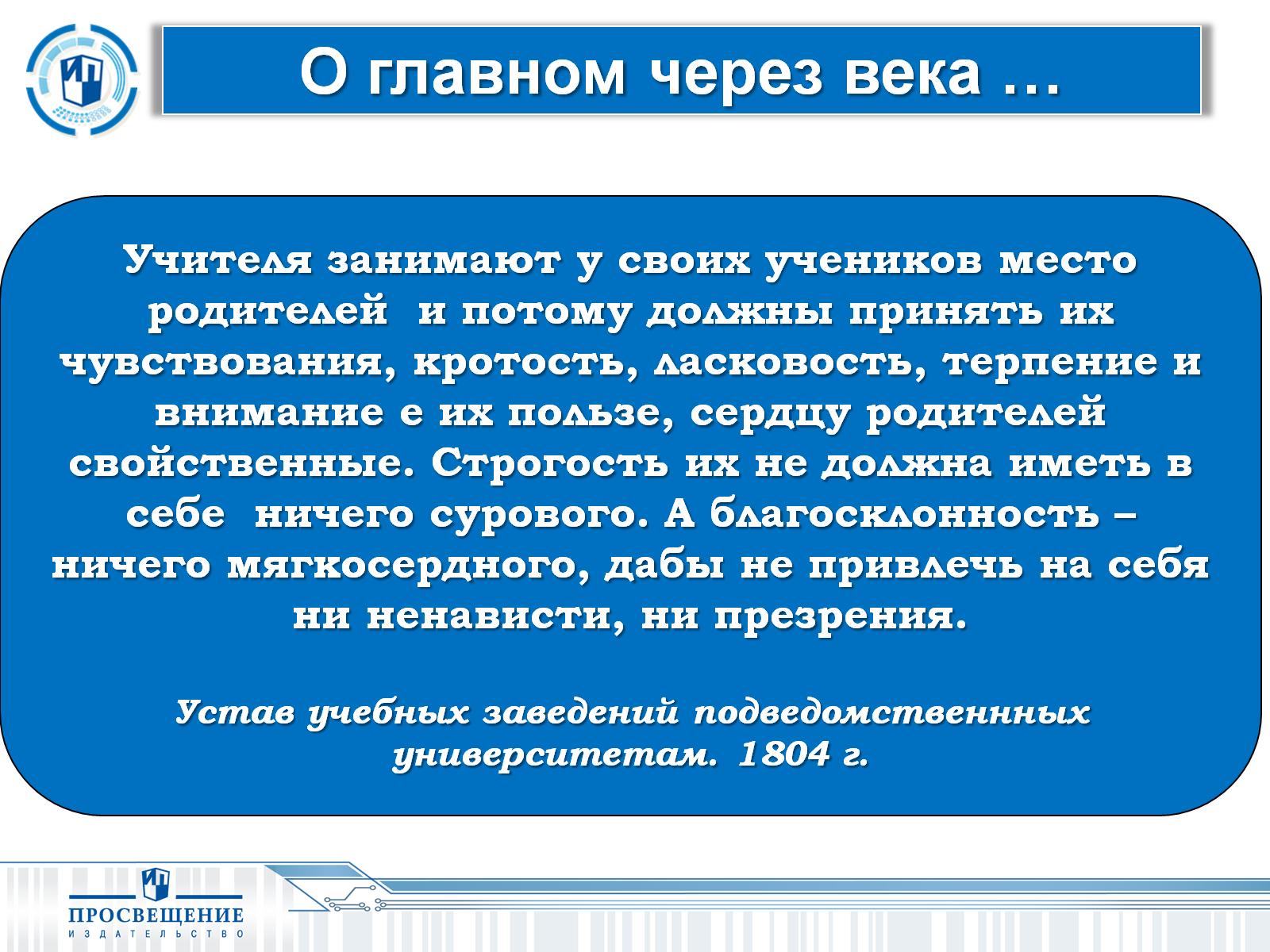 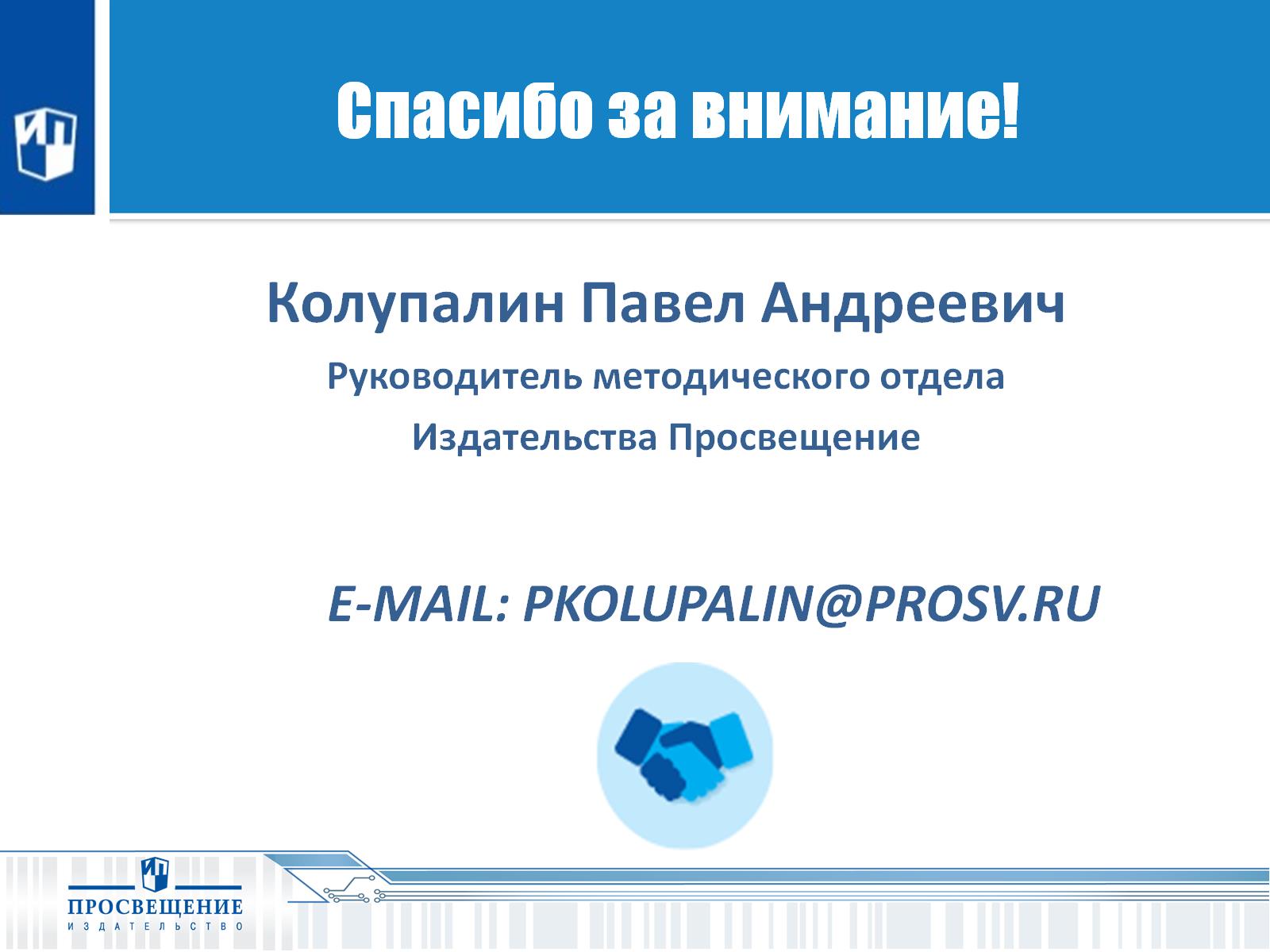